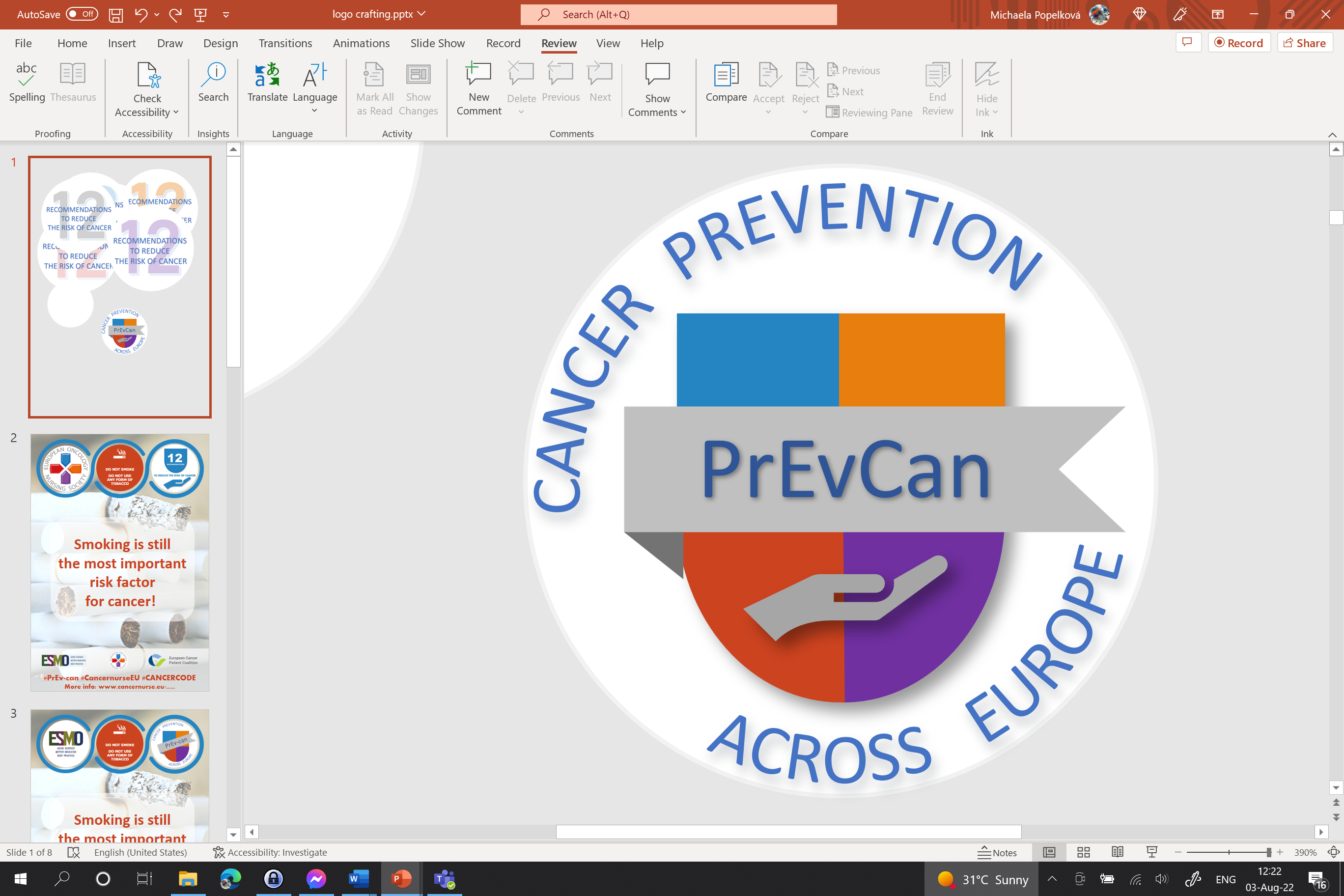 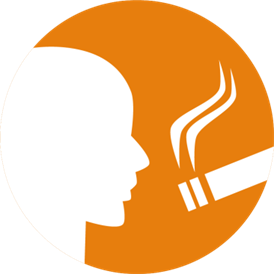 UDRŽUJTE DOMA NEKUŘÁCKÉ PROSTŘEDÍ
C
PODPORUJTE NEKUŘÁCKOU POLITIKU NA SVÉM PRACOVIŠTI
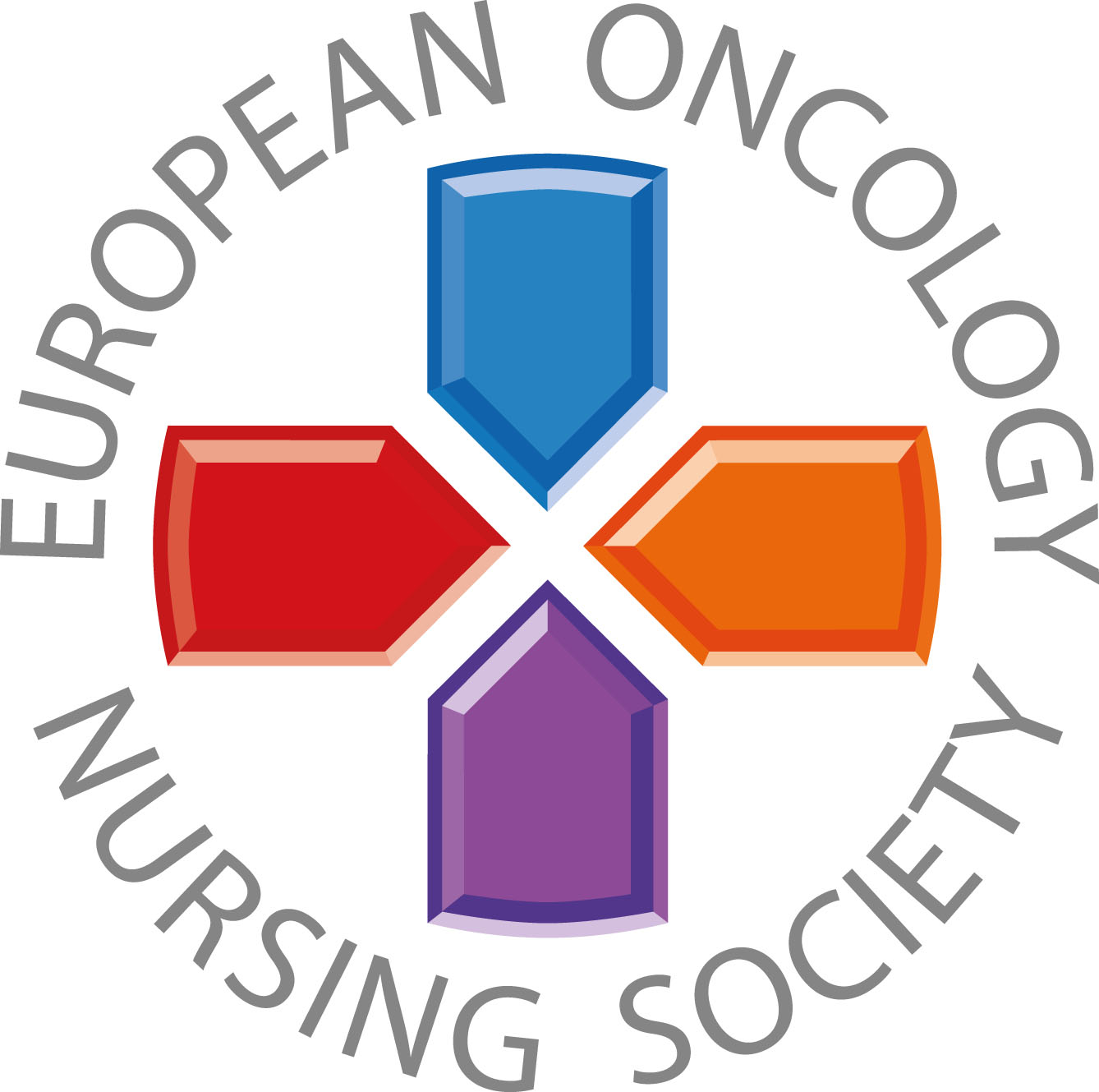 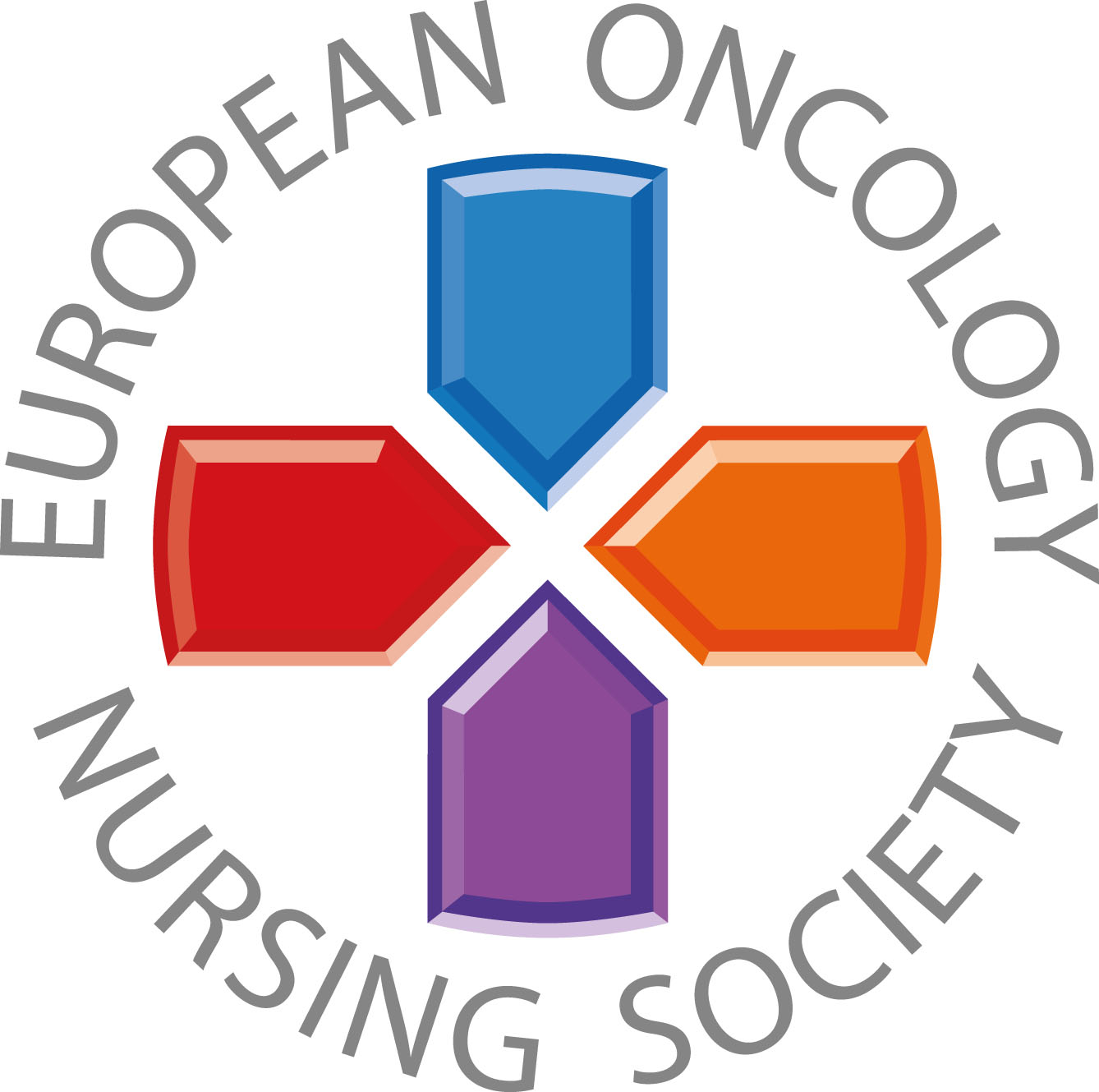 Sdělení pro veřejnost
#PrEvCan #CANCERCODE
Kampaň PrEvCan© byla iniciována EONS a je realizována za podpory klíčového partnera kampaně, ESMO. Více informací: www.cancernurse.eu/prevcan
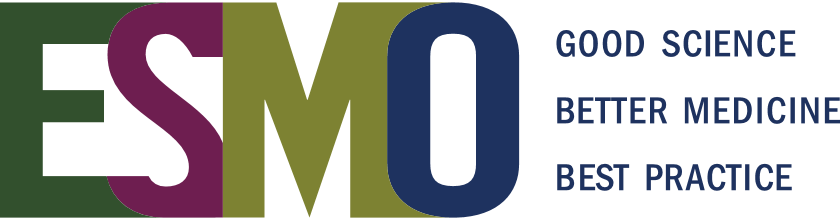 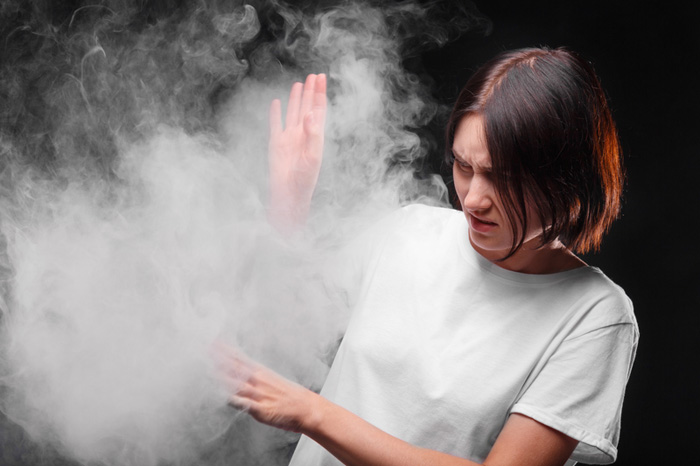 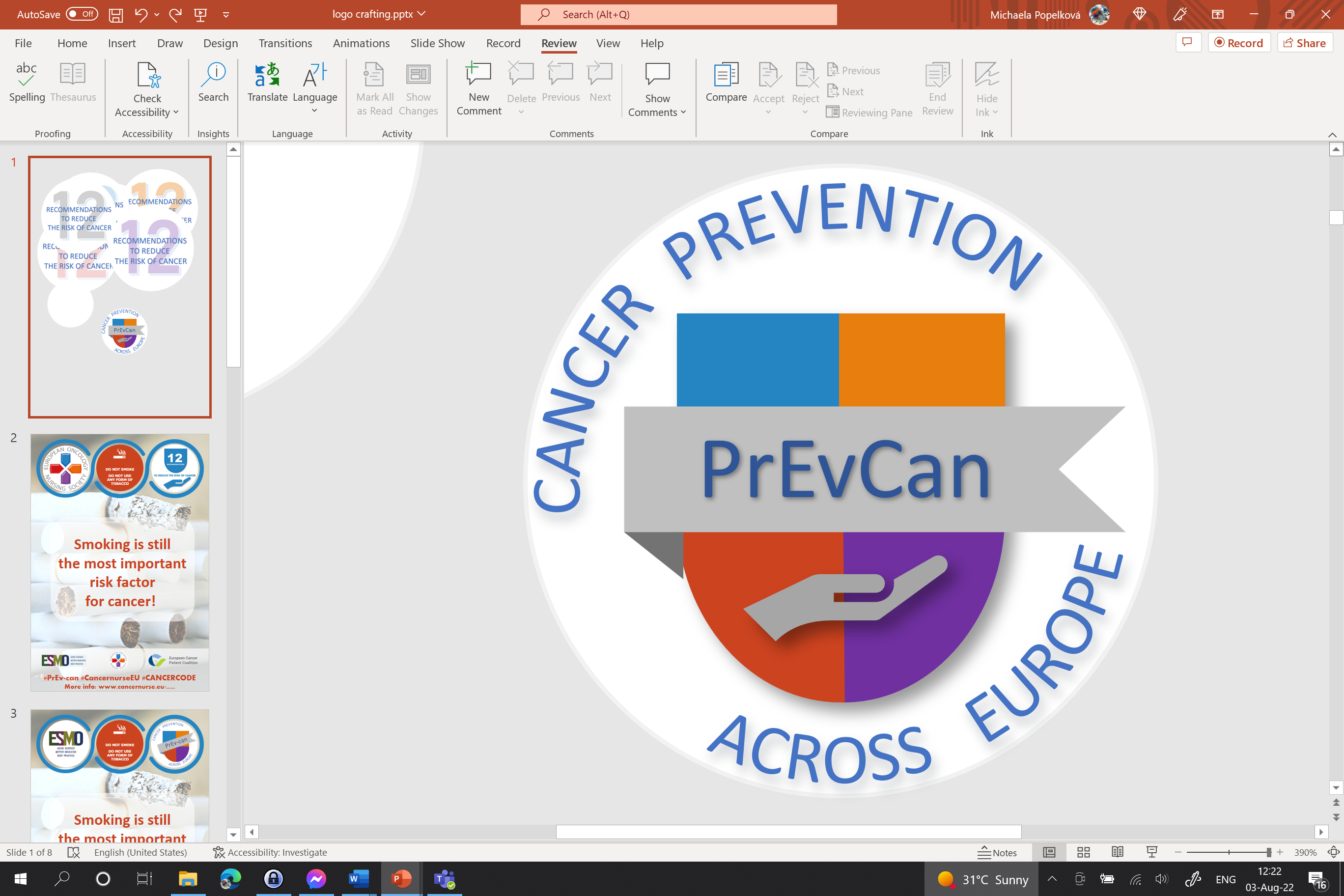 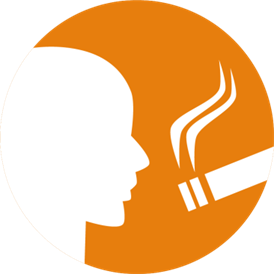 Zde vložte logo své organizace
UDRŽUJTE DOMA NEKUŘÁCKÉ PROSTŘEDÍ
C
PODPORUJTE NEKUŘÁCKOU POLITIKU NA SVÉM PRACOVIŠTI
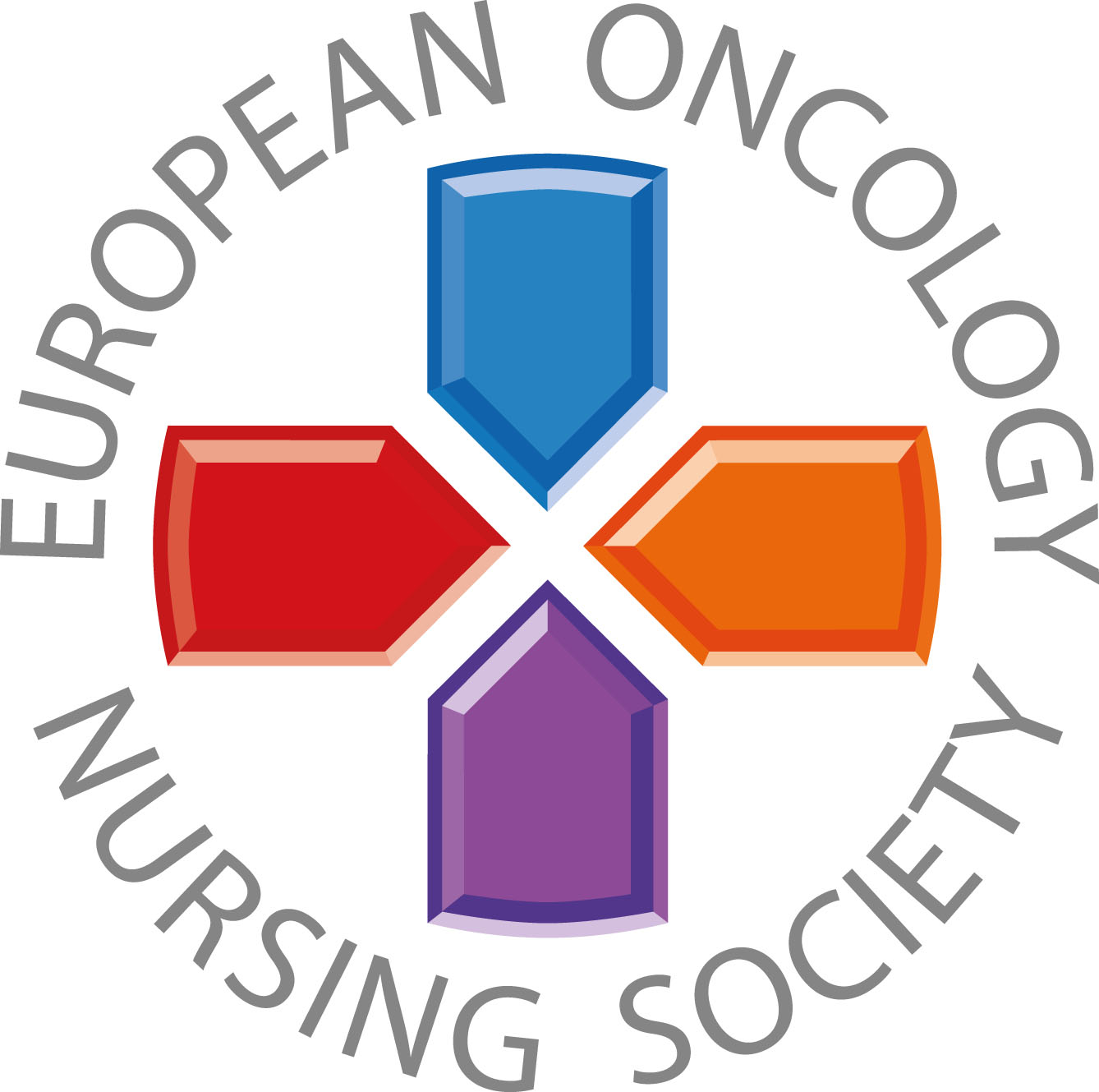 Pasivní kouření zvyšuje riziko vzniku rakoviny plic a dalších onemocnění
#PrEvCan #CANCERCODE
Kampaň PrEvCan© byla iniciována EONS a je realizována za podpory klíčového partnera kampaně, ESMO. Více informací: www.cancernurse.eu/prevcan
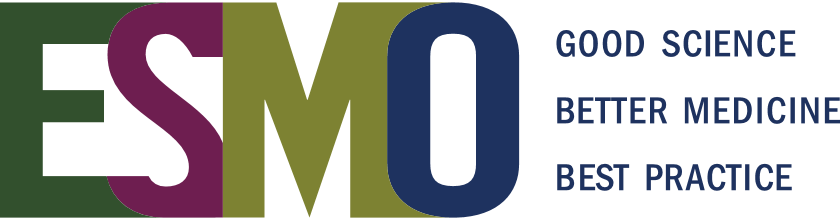 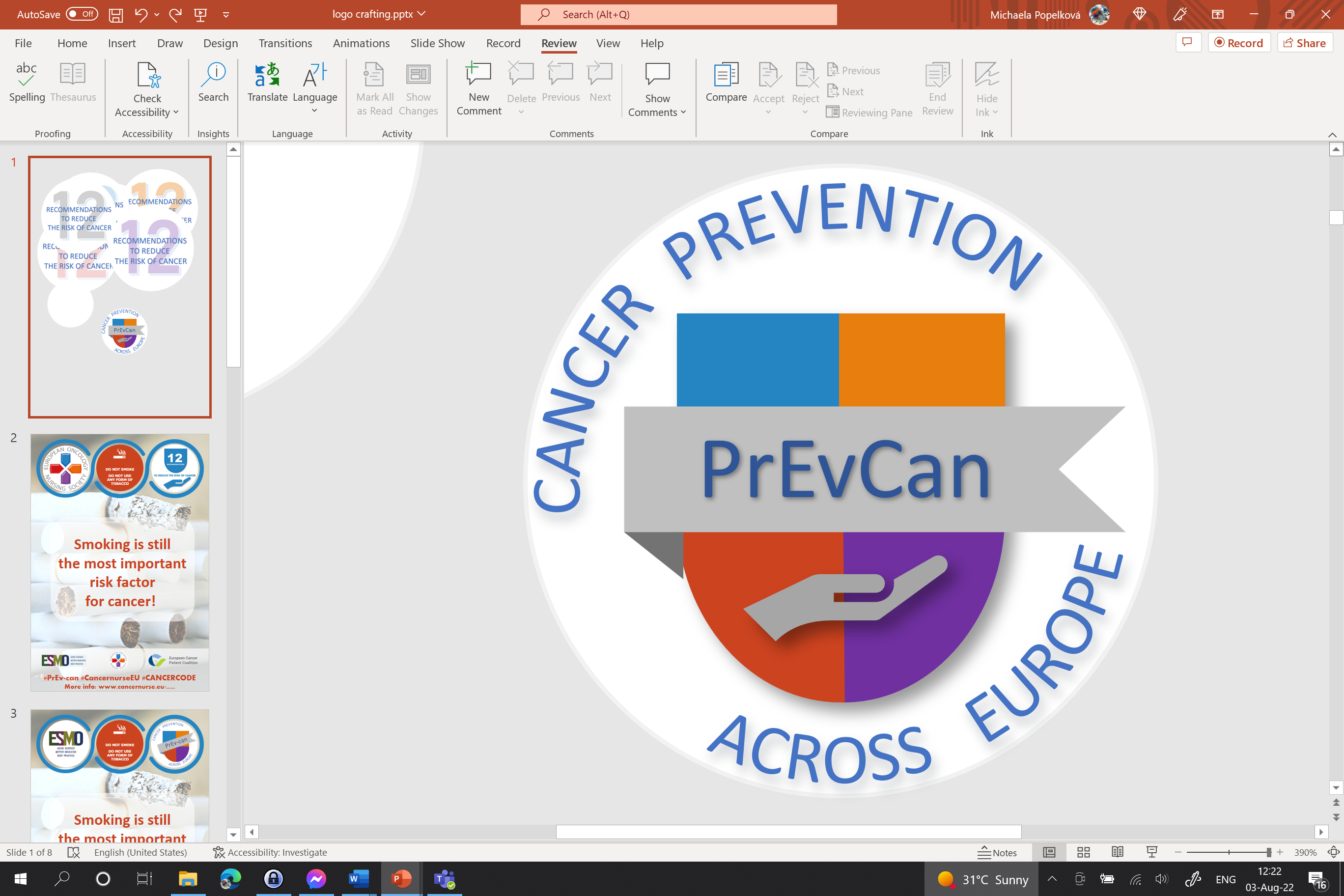 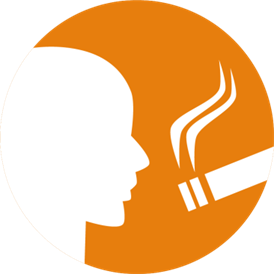 Zde vložte logo své organizace
UDRŽUJTE DOMA NEKUŘÁCKÉ PROSTŘEDÍ
C
PODPORUJTE NEKUŘÁCKOU POLITIKU NA SVÉM PRACOVIŠTI
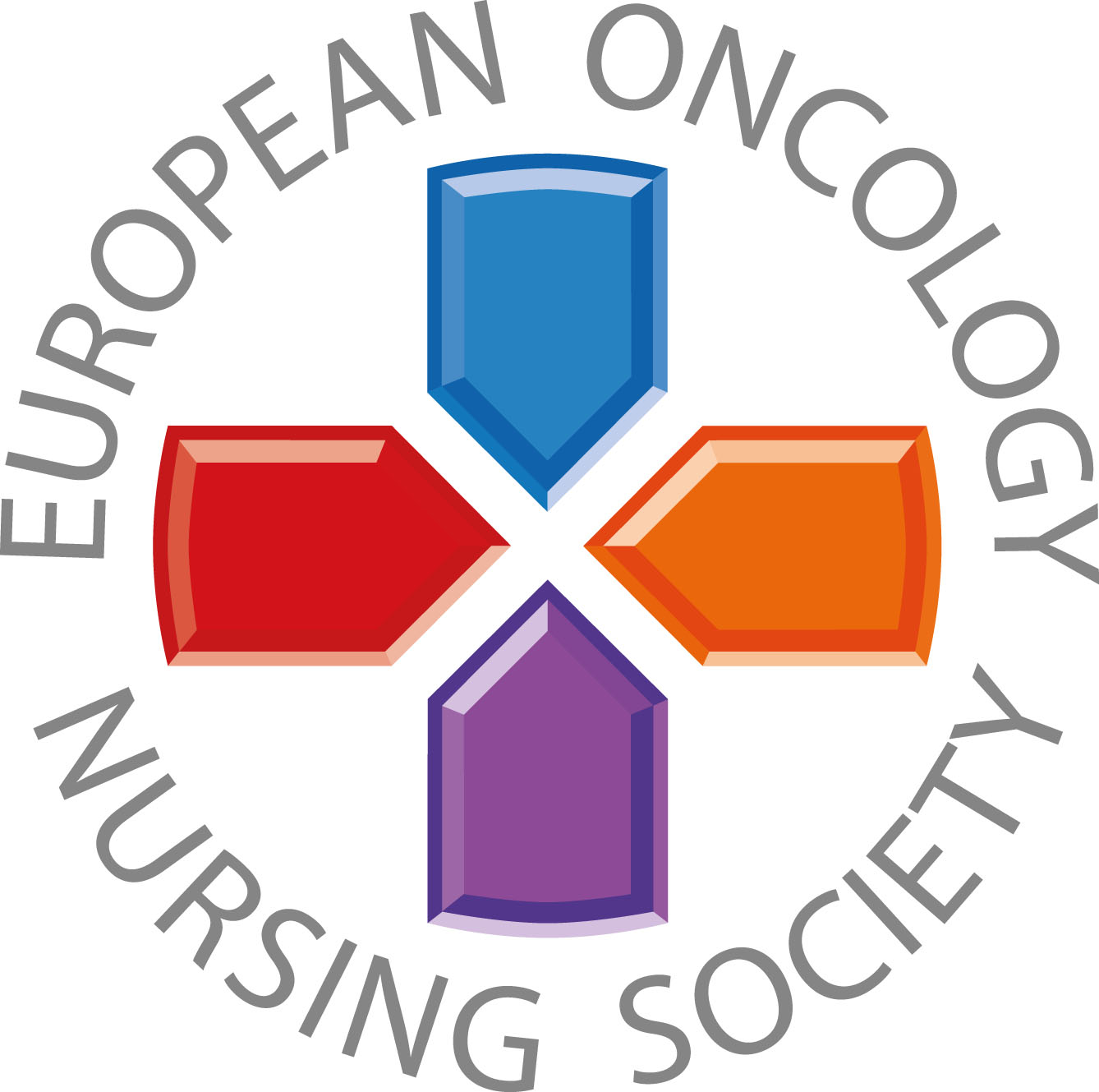 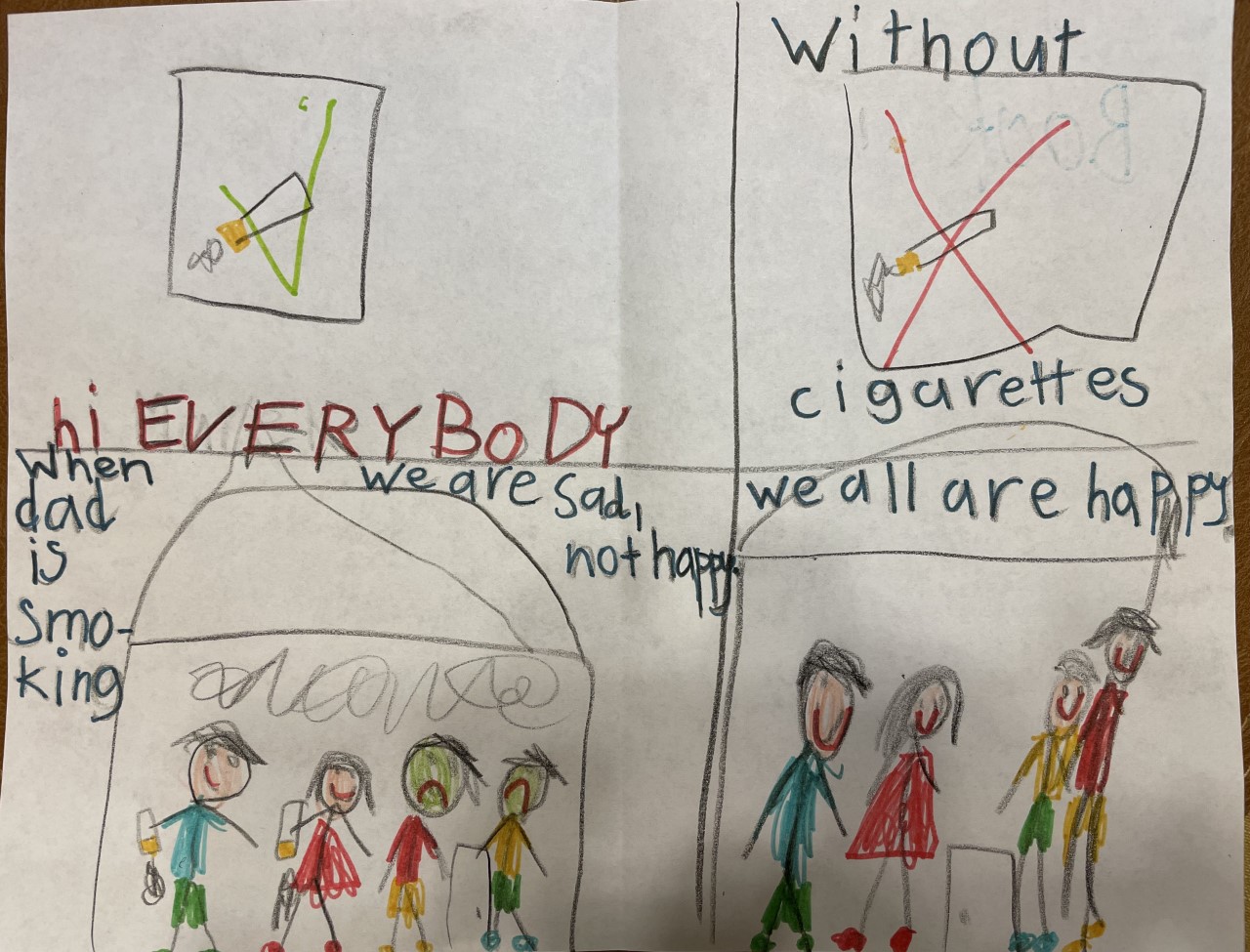 Zajistěte, aby vaše děti vyrůstali v nekuřáckém prostředí. Vytvořme #TobaccoFreeGeneration!
#PrEvCan #CANCERCODE
Kampaň PrEvCan© byla iniciována EONS a je realizována za podpory klíčového partnera kampaně, ESMO. Více informací: www.cancernurse.eu/prevcan
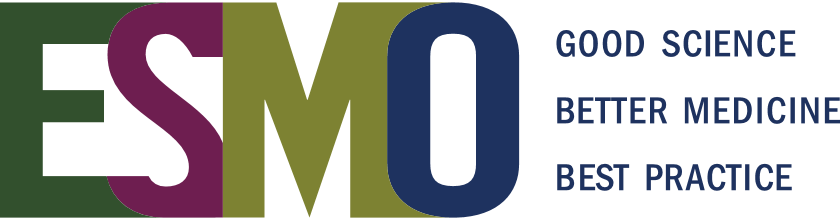 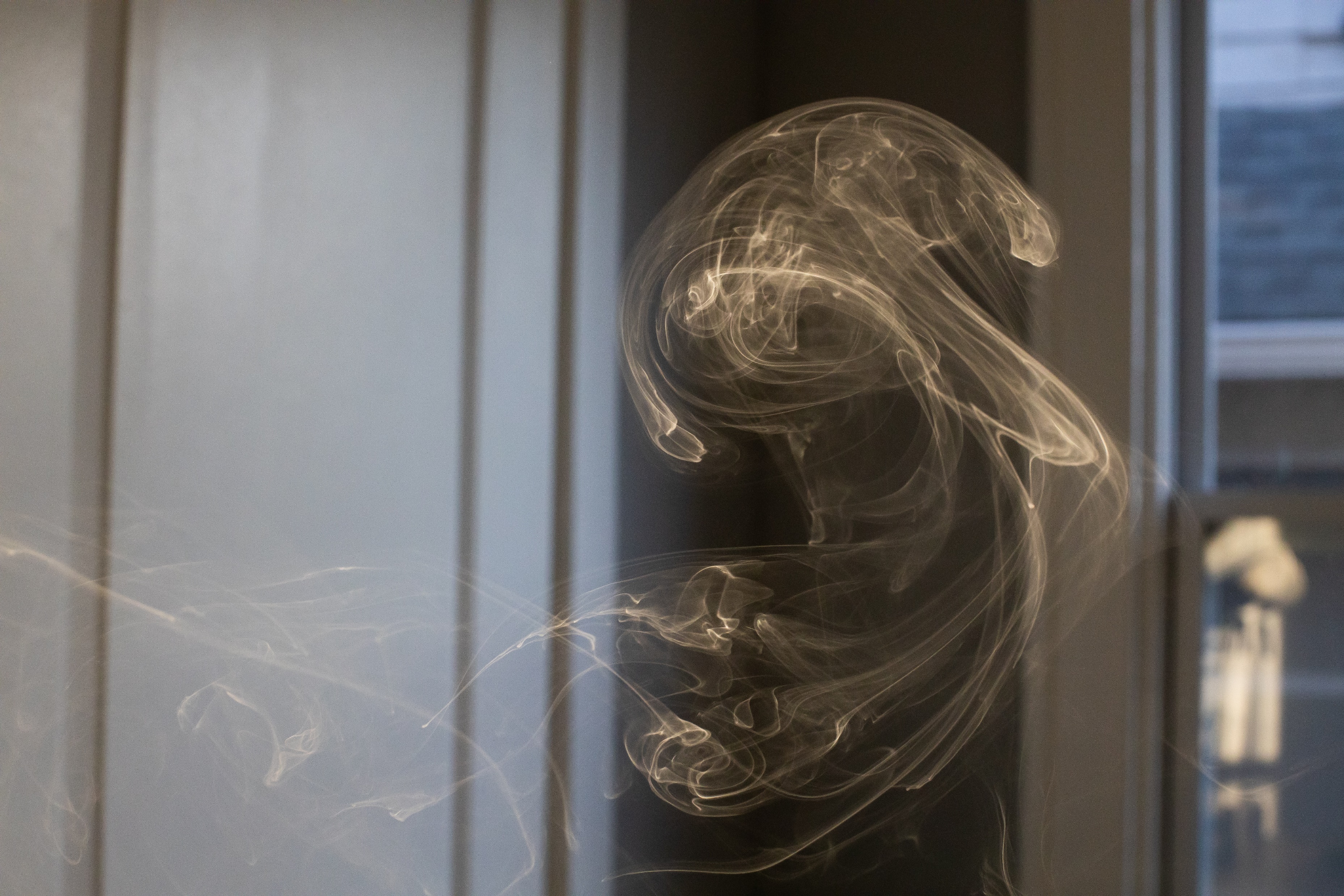 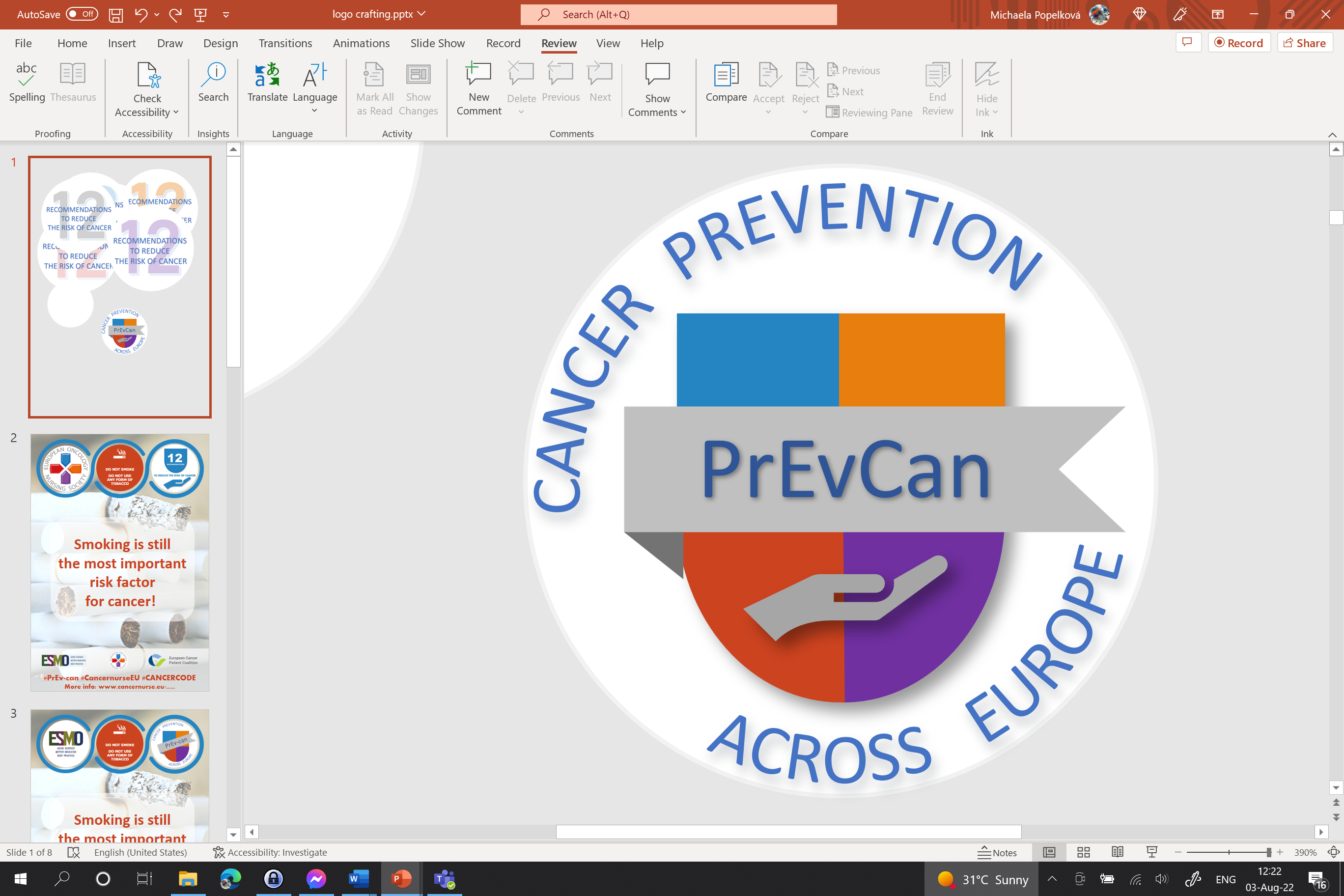 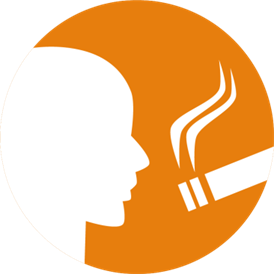 Zde vložte logo své organizace
UDRŽUJTE DOMA NEKUŘÁCKÉ PROSTŘEDÍ
C
PODPORUJTE NEKUŘÁCKOU POLITIKU NA SVÉM PRACOVIŠTI
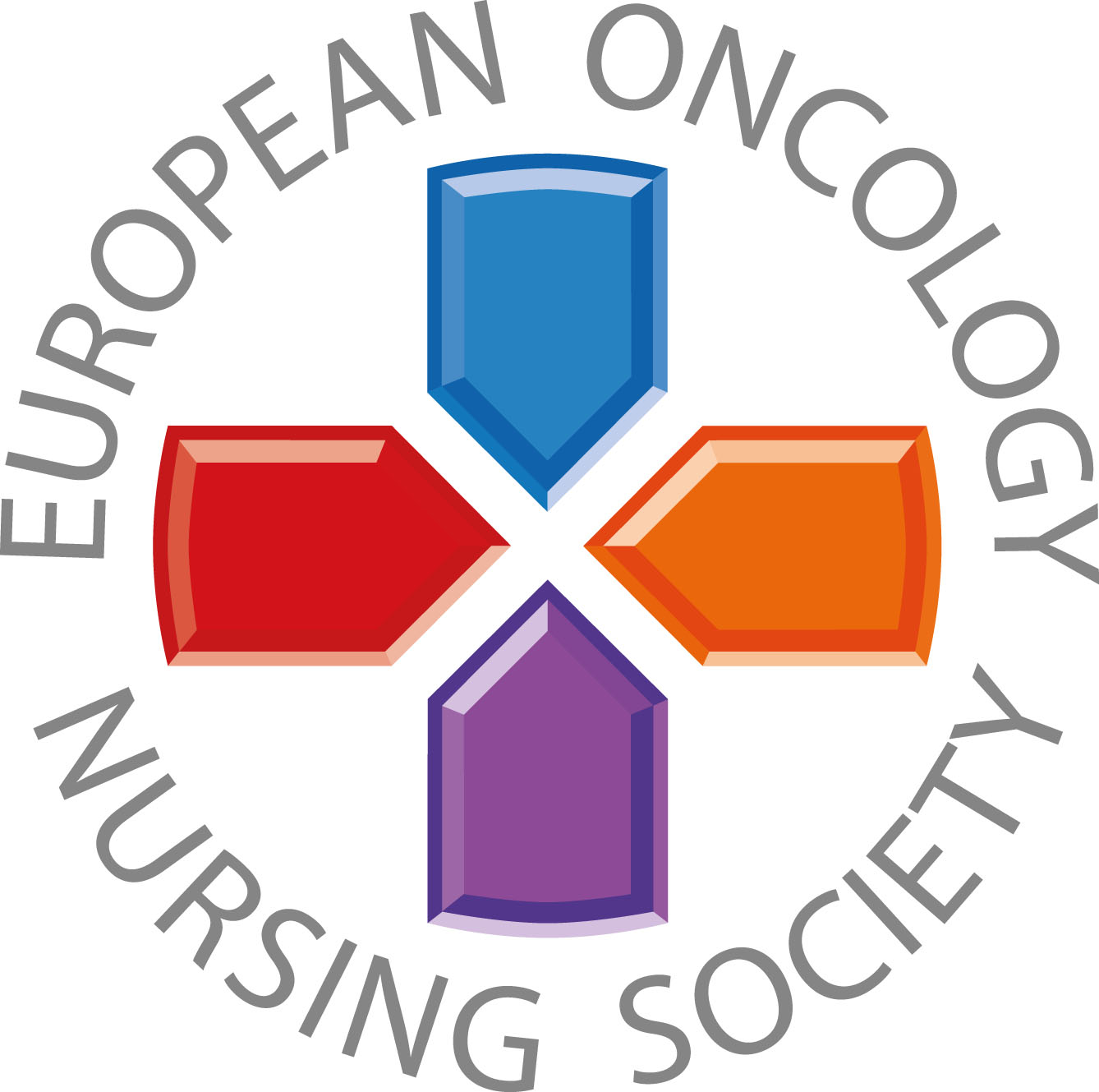 Ať už jste aktivním či pasivním kuřákem, skoncujte s kouřením doma, ve svém autě i na svém pracovišti
#PrEvCan #CANCERCODE
Kampaň PrEvCan© byla iniciována EONS a je realizována za podpory klíčového partnera kampaně, ESMO. Více informací: www.cancernurse.eu/prevcan
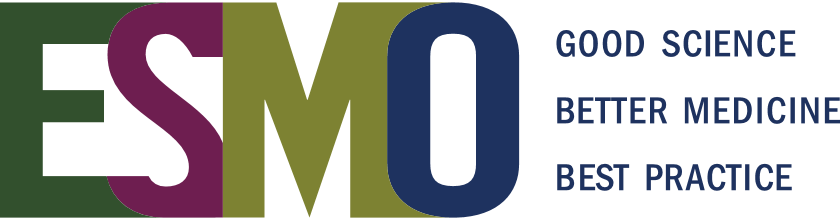 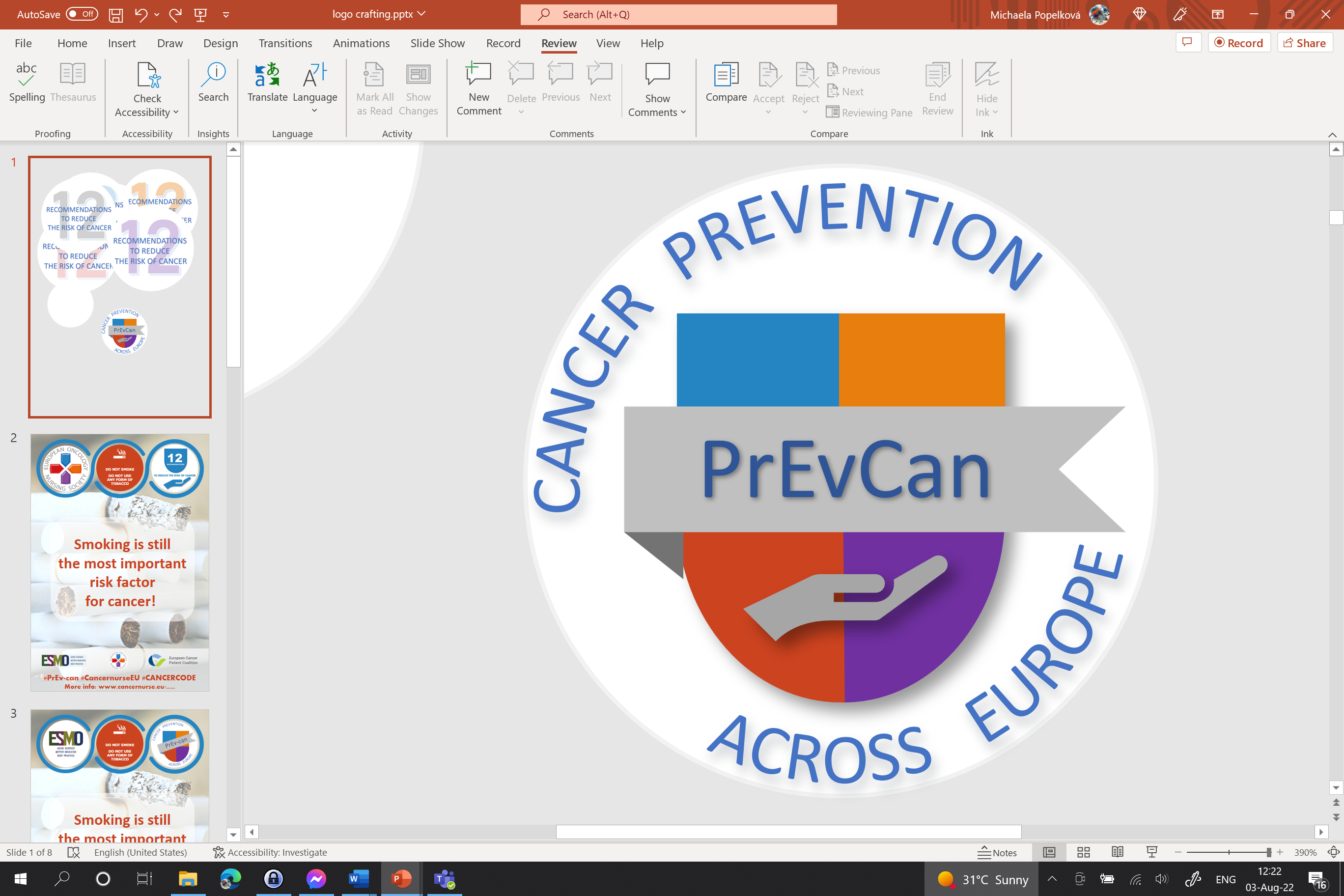 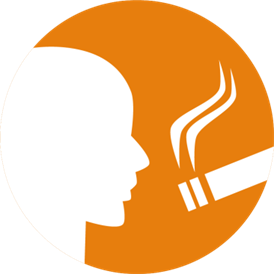 UDRŽUJTE DOMA NEKUŘÁCKÉ PROSTŘEDÍ
C
PODPORUJTE NEKUŘÁCKOU POLITIKU NA SVÉM PRACOVIŠTI
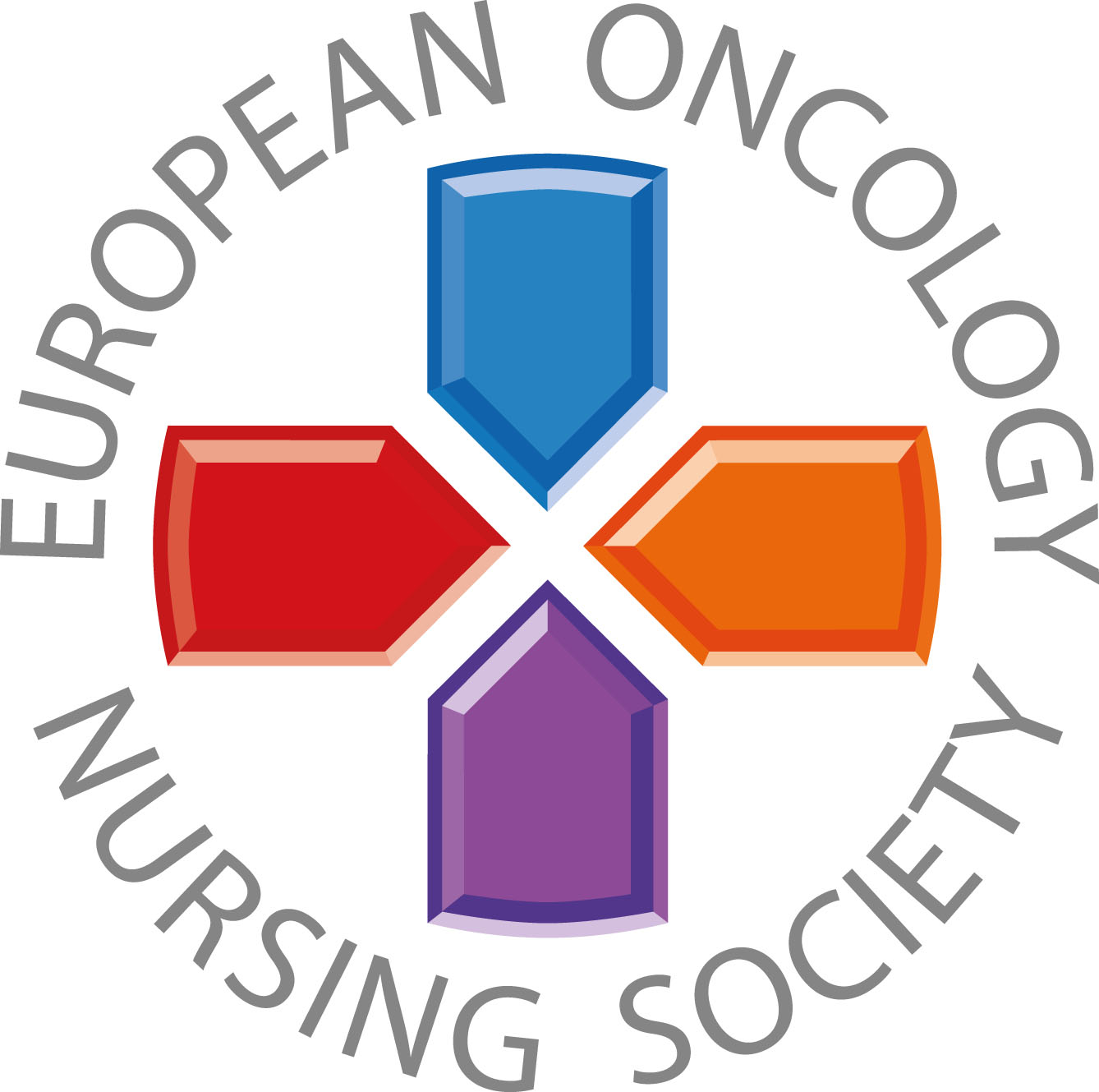 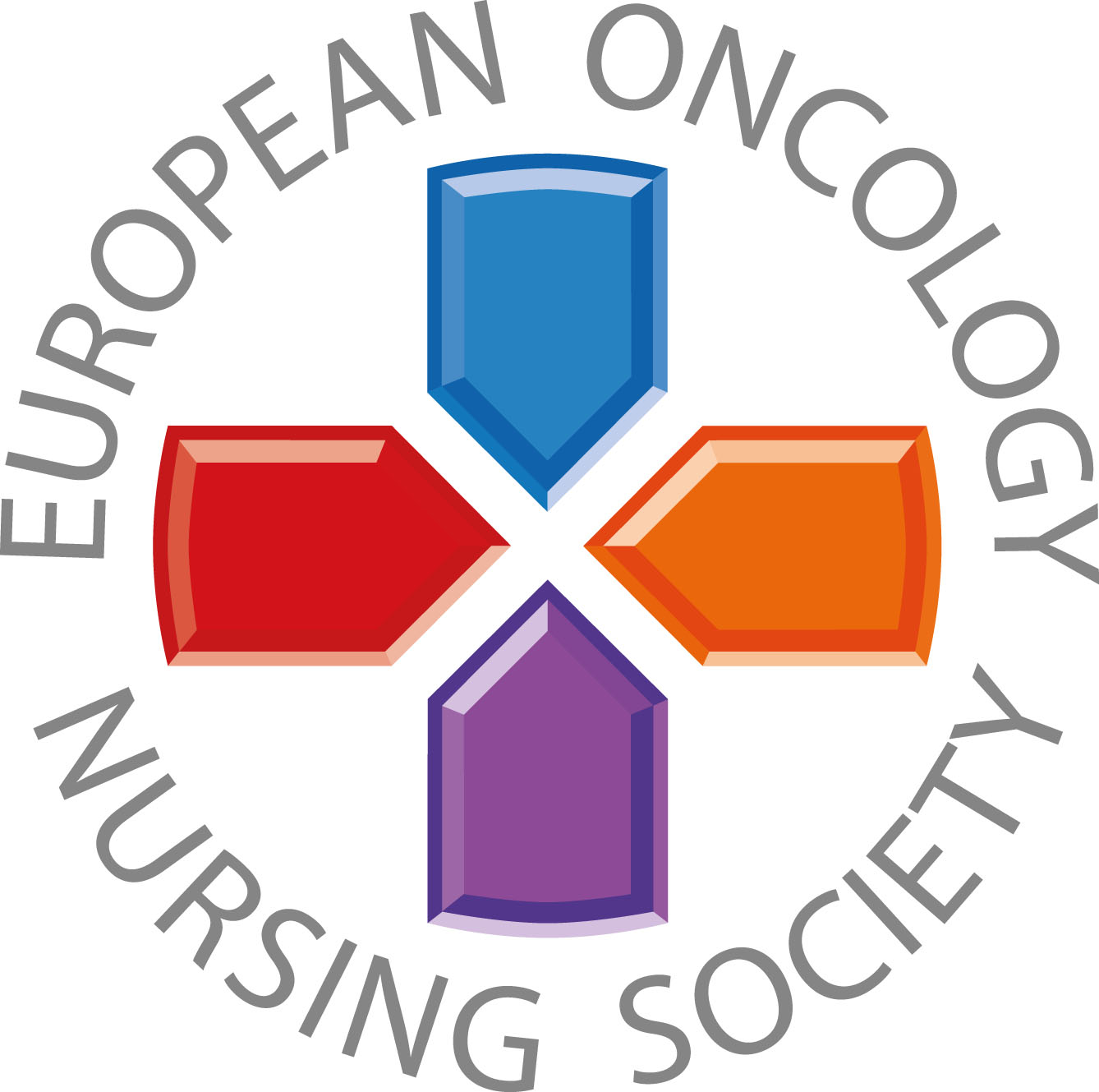 Sdělení pro zdravotnické pracovníky
#PrEvCan #CANCERCODE
Kampaň PrEvCan© byla iniciována EONS a je realizována za podpory klíčového partnera kampaně, ESMO. Více informací: www.cancernurse.eu/prevcan
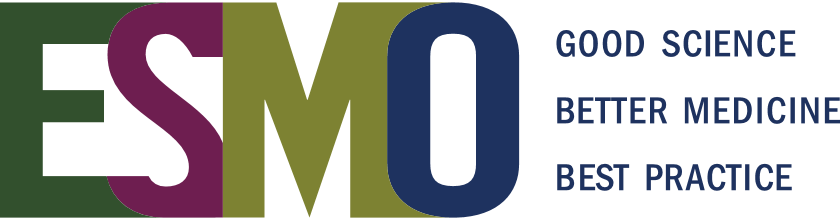 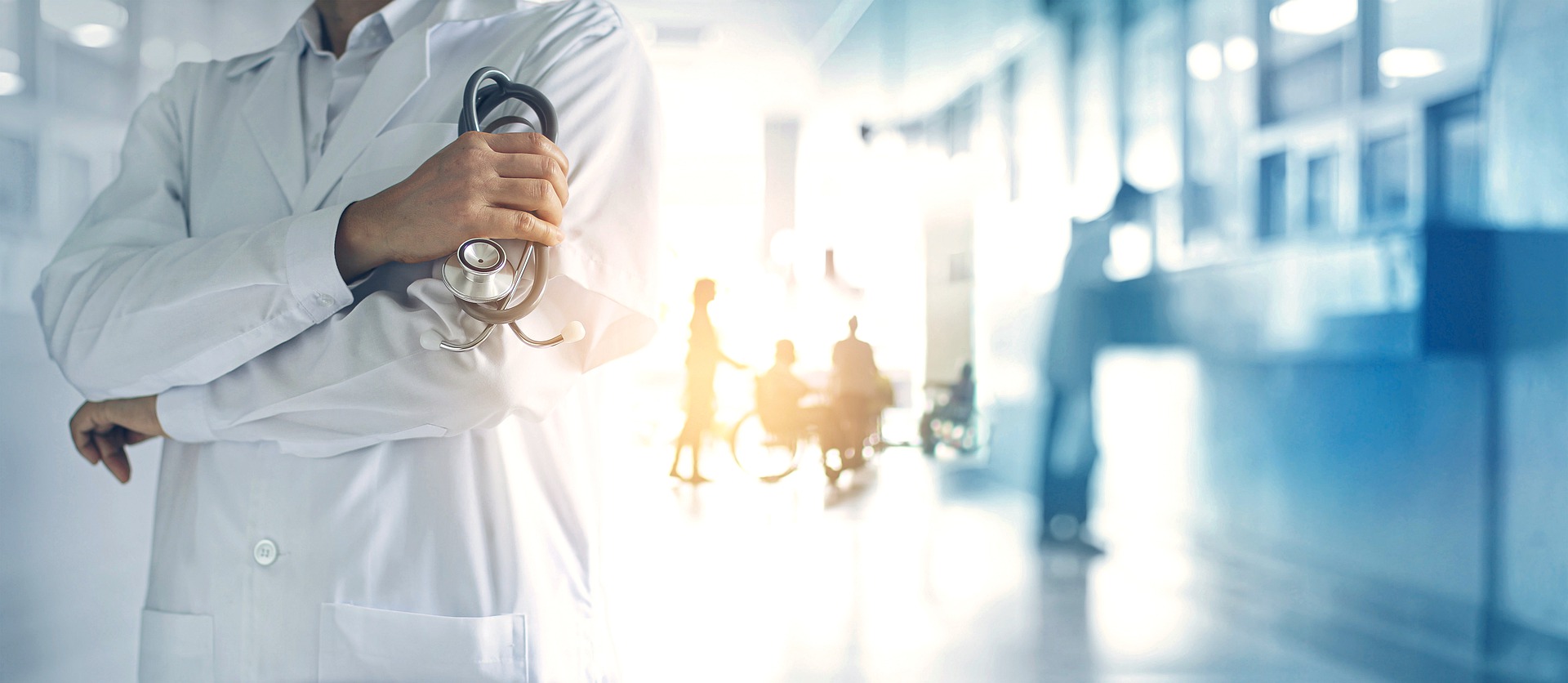 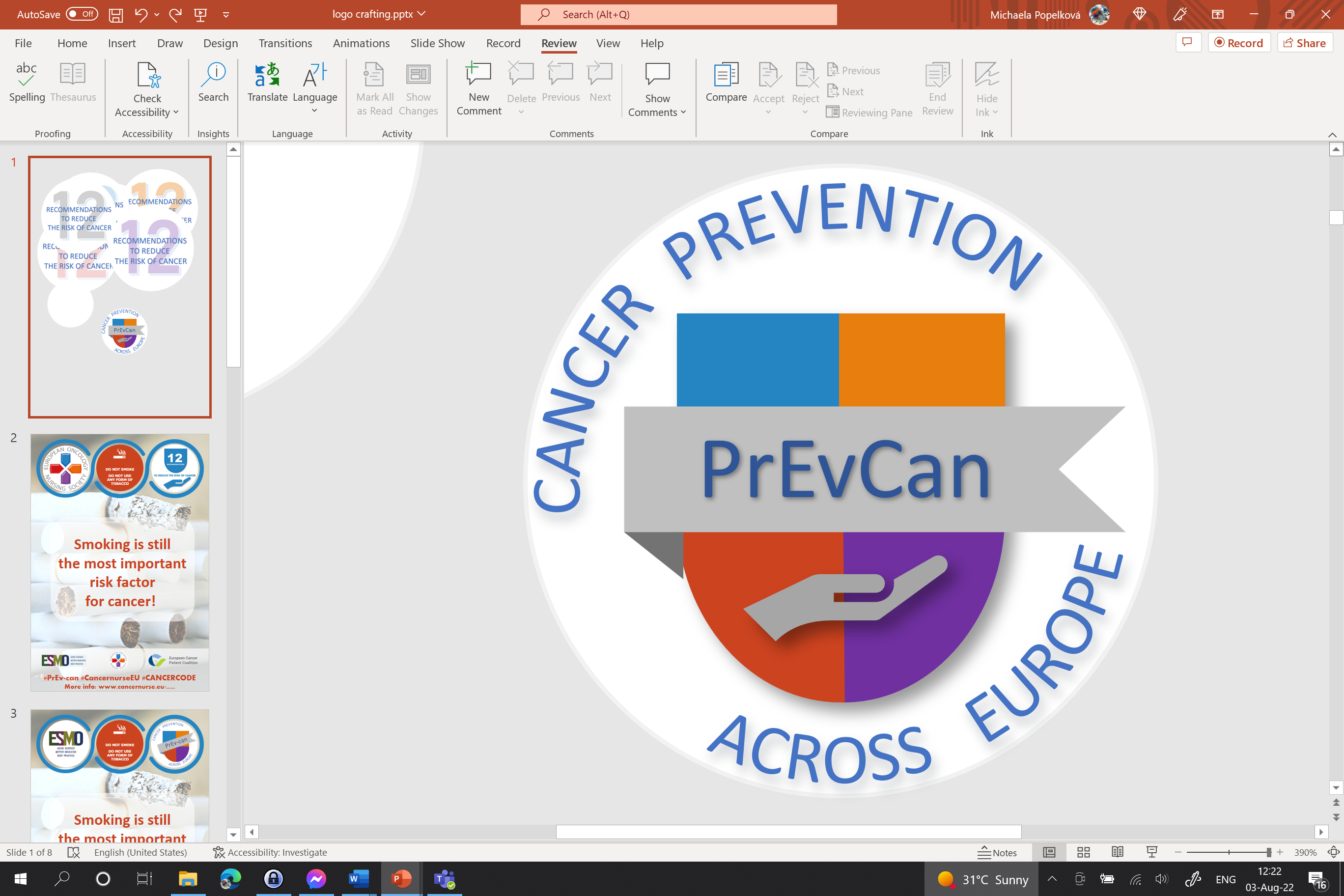 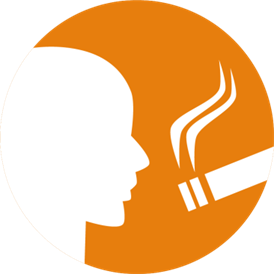 Zde vložte logo své organizace
UDRŽUJTE DOMA NEKUŘÁCKÉ PROSTŘEDÍ
C
PODPORUJTE NEKUŘÁCKOU POLITIKU NA SVÉM PRACOVIŠTI
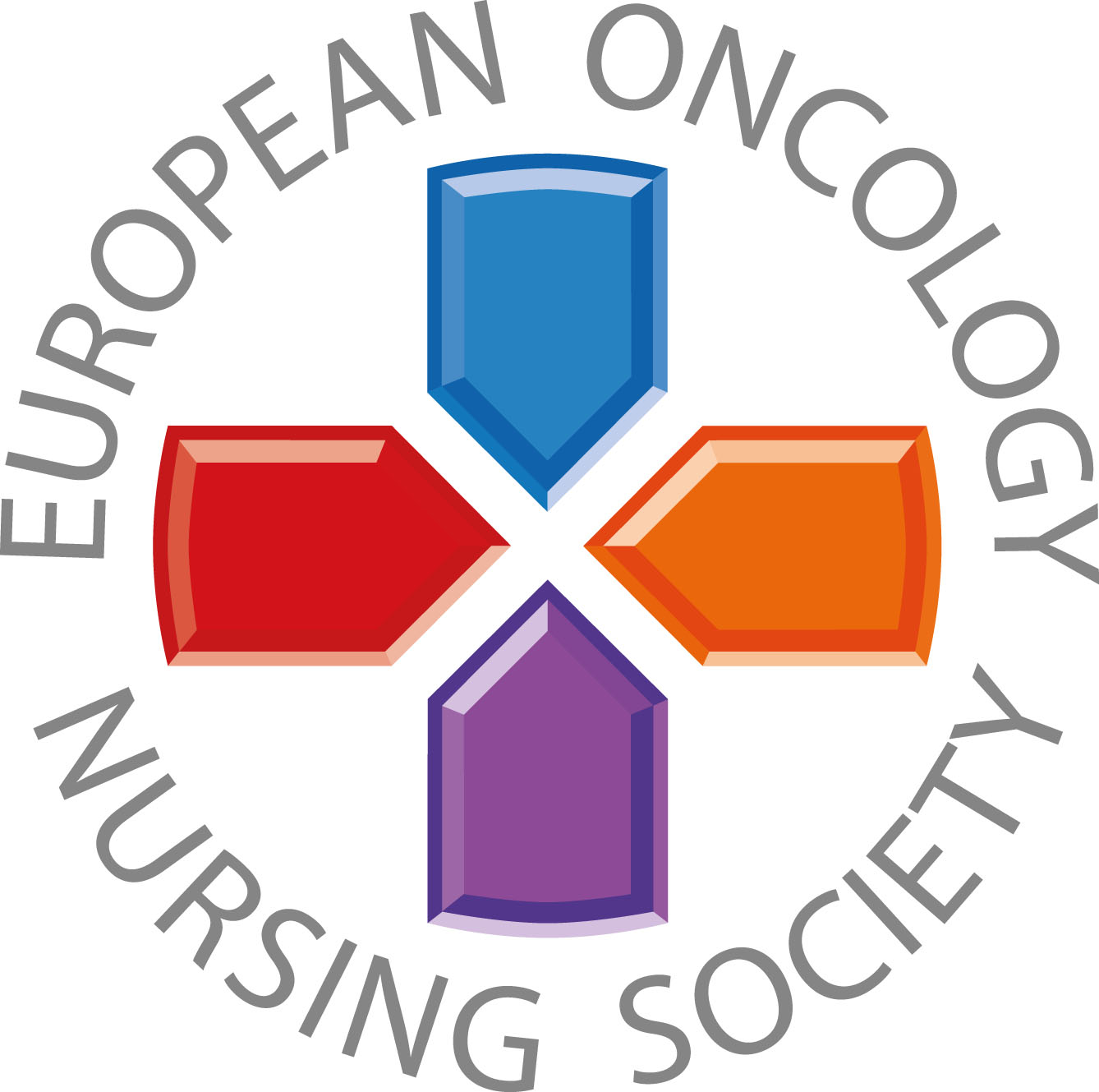 Všechna zdravotnická zařízení a jejich okolí by měla být nekuřácká
#PrEvCan #CANCERCODE
Kampaň PrEvCan© byla iniciována EONS a je realizována za podpory klíčového partnera kampaně, ESMO. Více informací: www.cancernurse.eu/prevcan
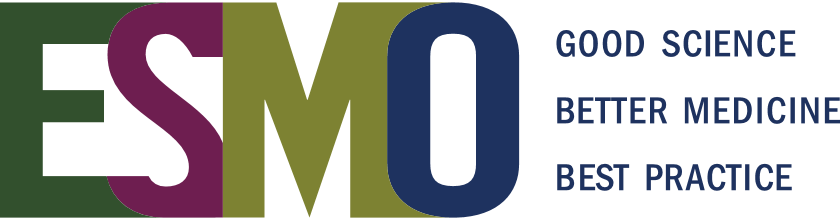 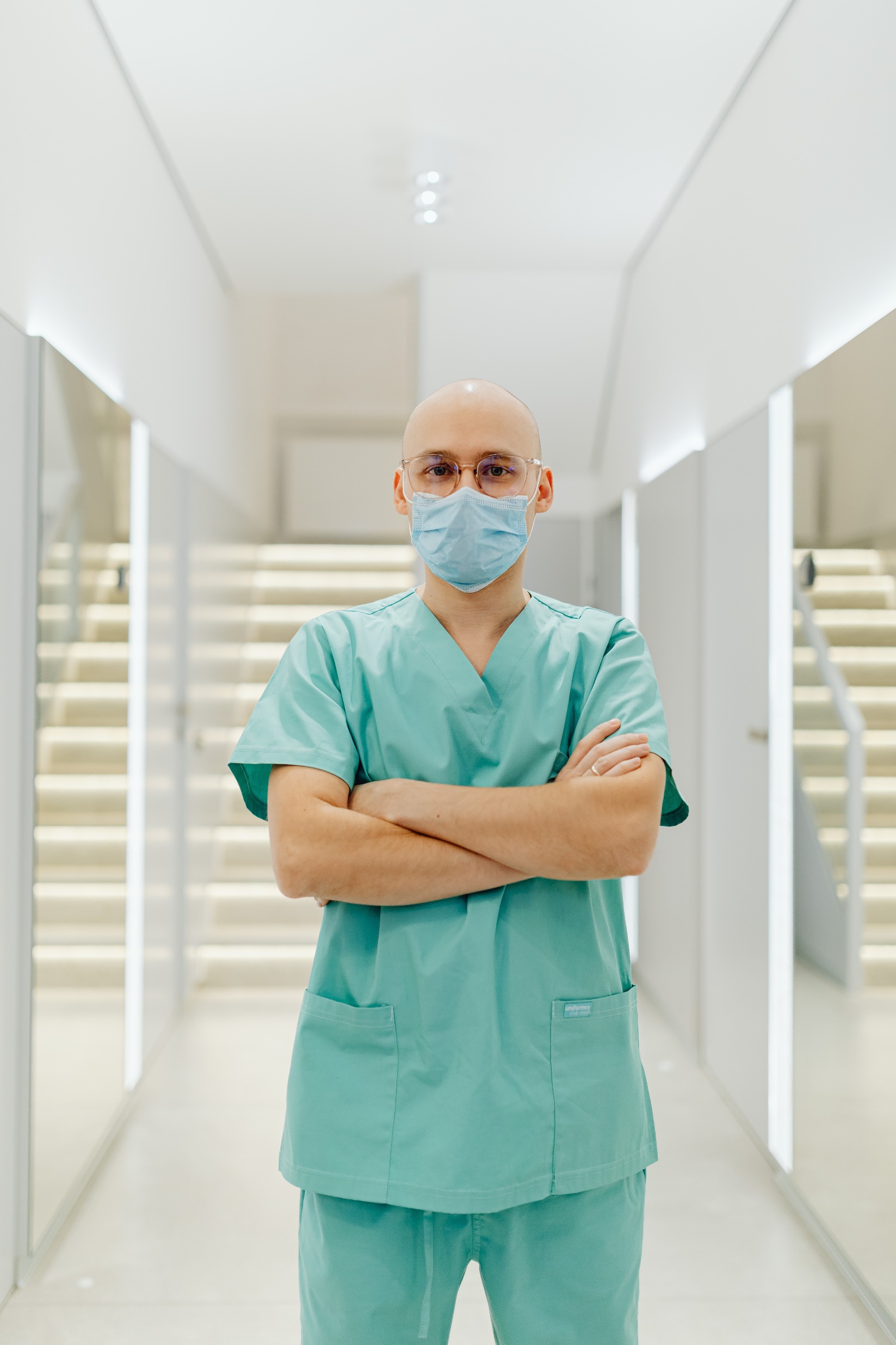 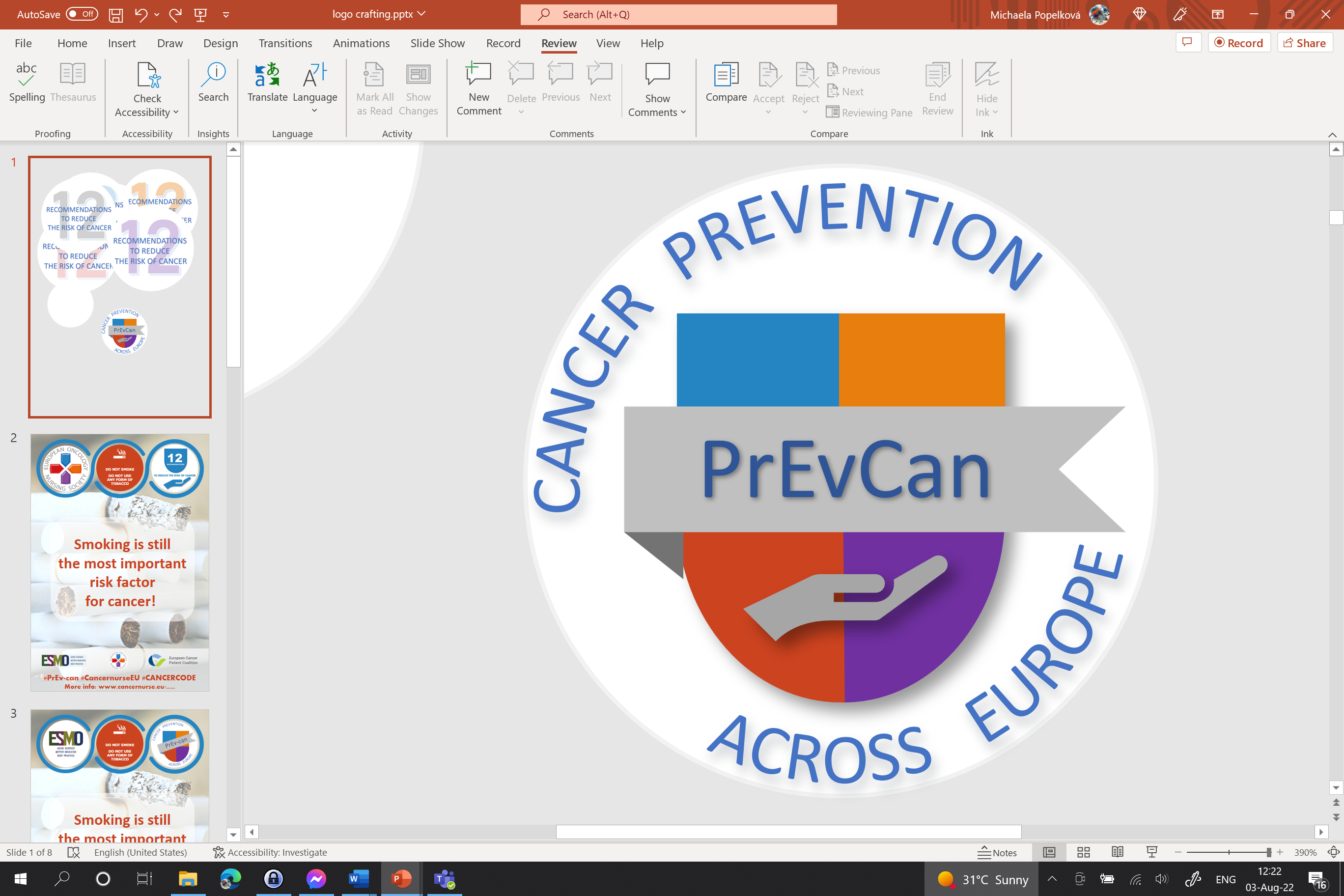 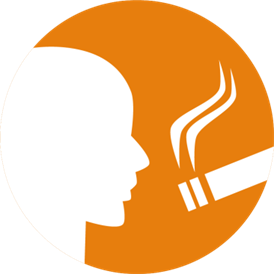 Zde vložte logo své organizace
UDRŽUJTE DOMA NEKUŘÁCKÉ PROSTŘEDÍ
C
PODPORUJTE NEKUŘÁCKOU POLITIKU NA SVÉM PRACOVIŠTI
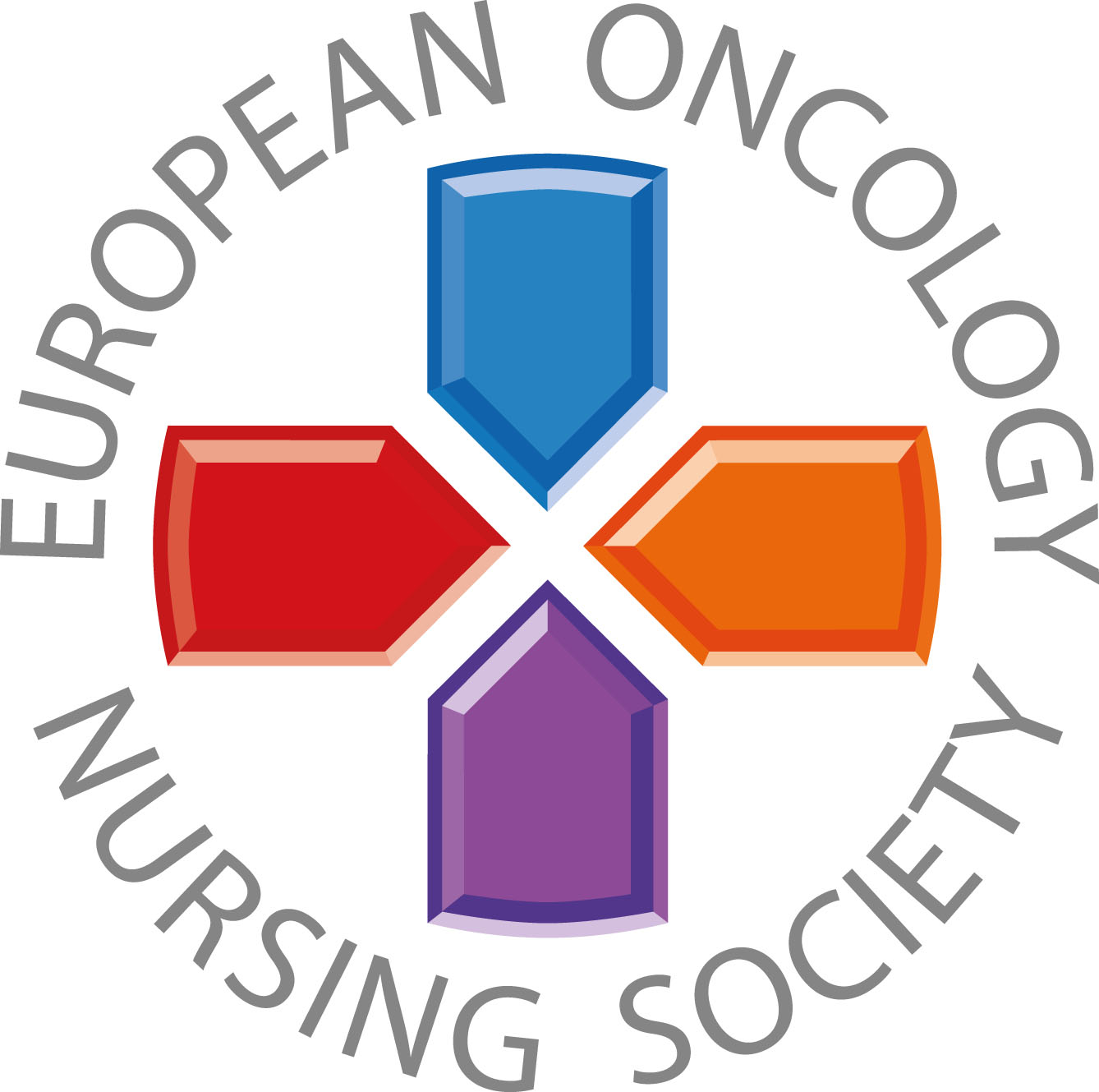 Zdravotníci jdou příkladem! Starejte se o své vlastní zdraví a ujistěte se, že nejste vystaveni pasivnímu kouření.
#PrEvCan #CANCERCODE
Kampaň PrEvCan© byla iniciována EONS a je realizována za podpory klíčového partnera kampaně, ESMO. Více informací: www.cancernurse.eu/prevcan
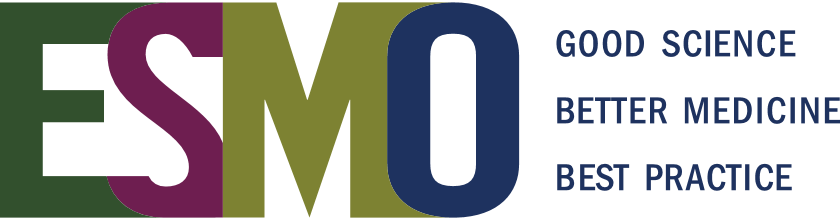 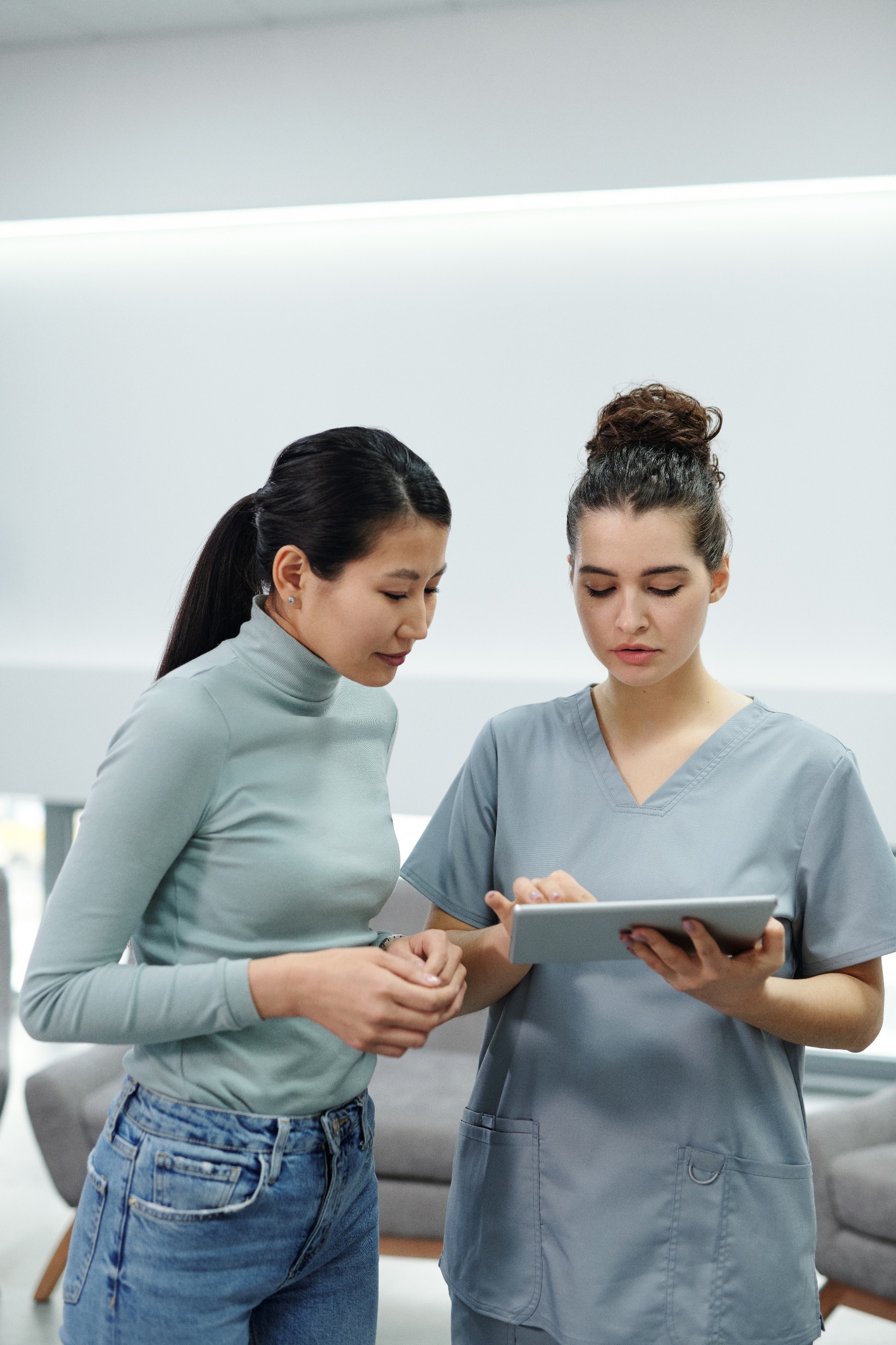 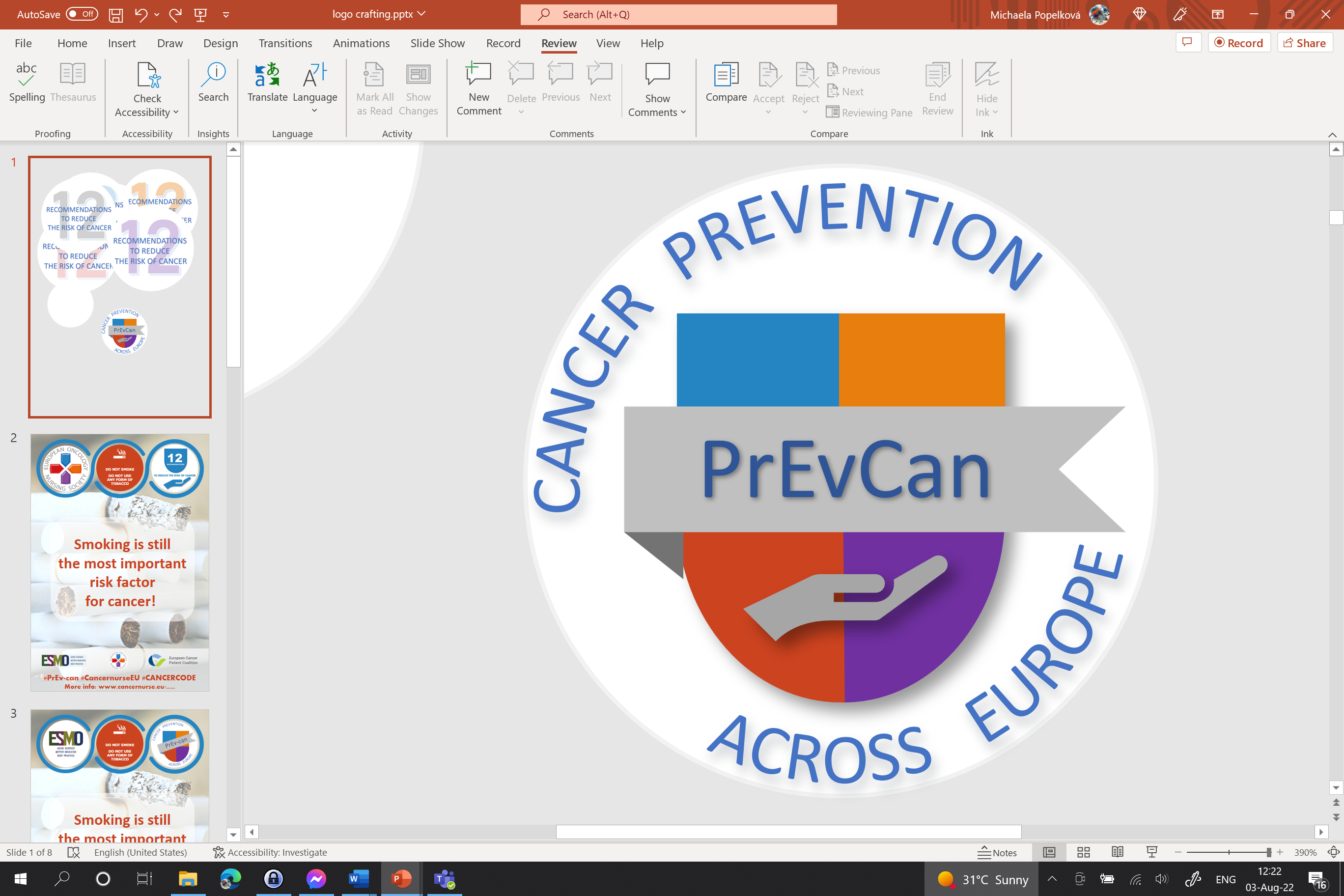 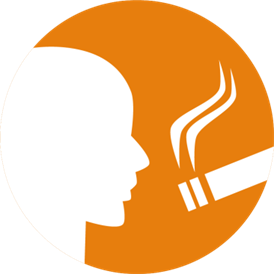 Zde vložte logo své organizace
UDRŽUJTE DOMA NEKUŘÁCKÉ PROSTŘEDÍ
C
PODPORUJTE NEKUŘÁCKOU POLITIKU NA SVÉM PRACOVIŠTI
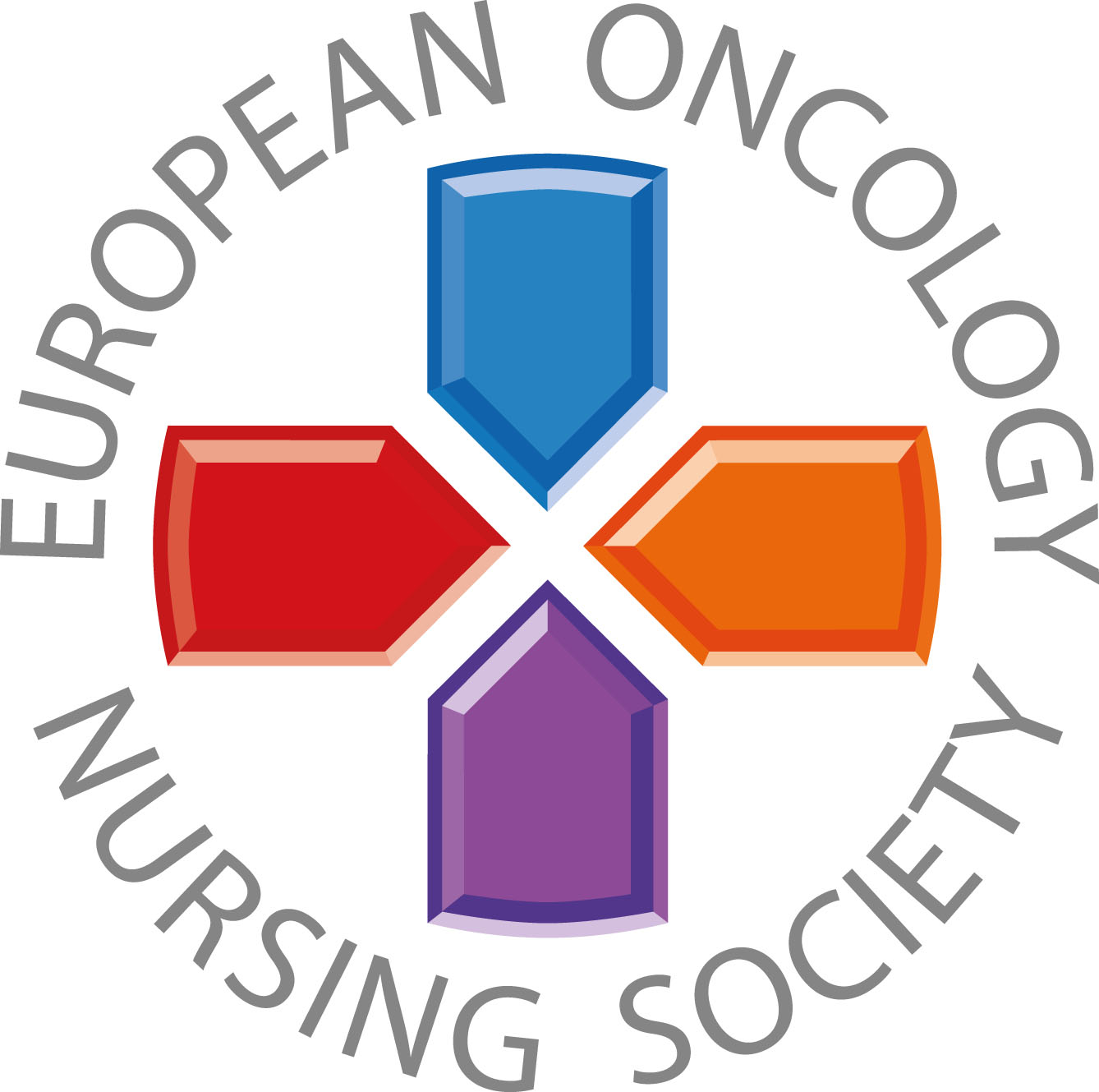 Vždy zjišťujte, zda pacient není vystaven pasivnímu kouření! Poraďte, jak se pasivnímu kouření vyhnout.
#PrEvCan #CANCERCODE
Kampaň PrEvCan© byla iniciována EONS a je realizována za podpory klíčového partnera kampaně, ESMO. Více informací: www.cancernurse.eu/prevcan
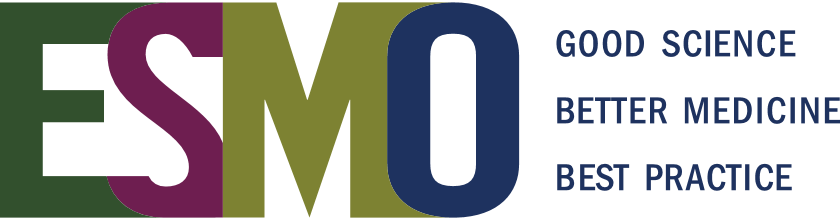 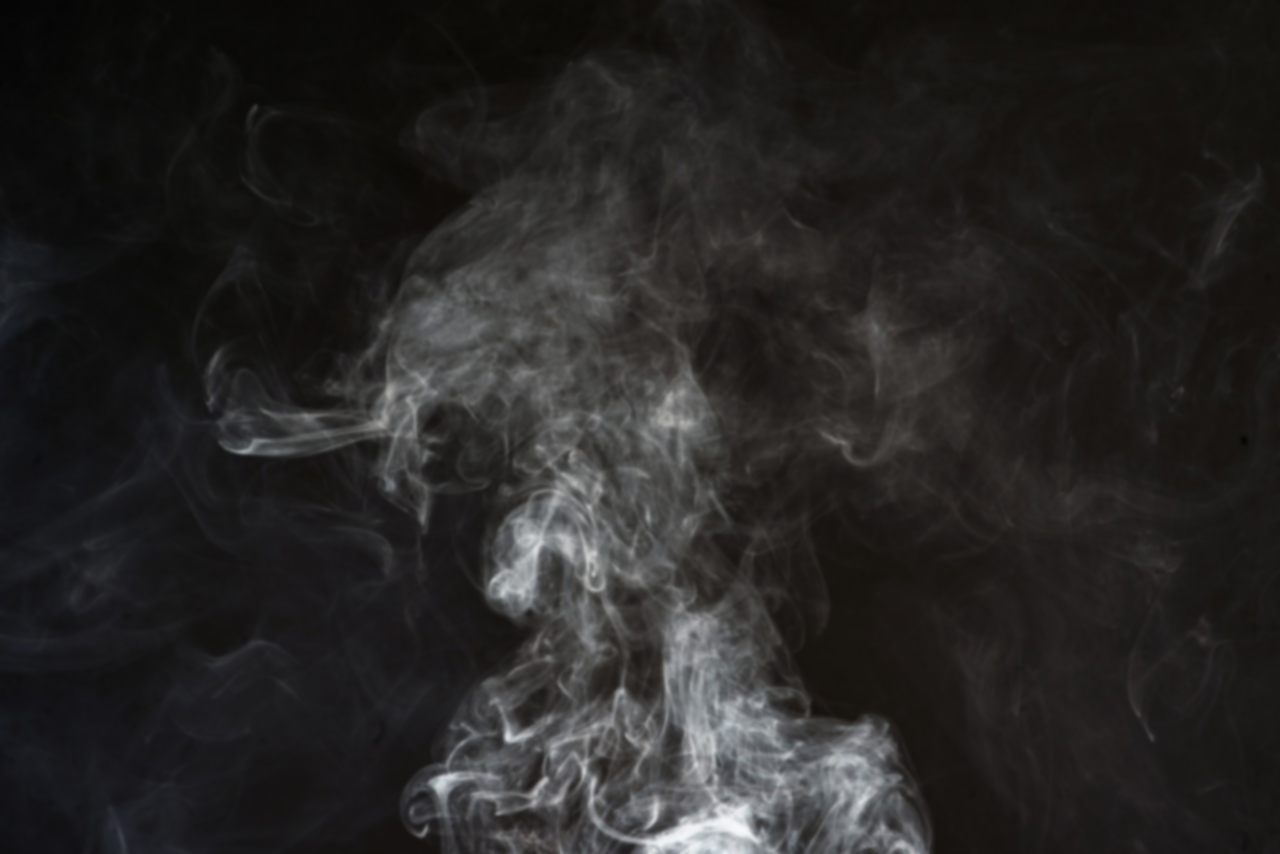 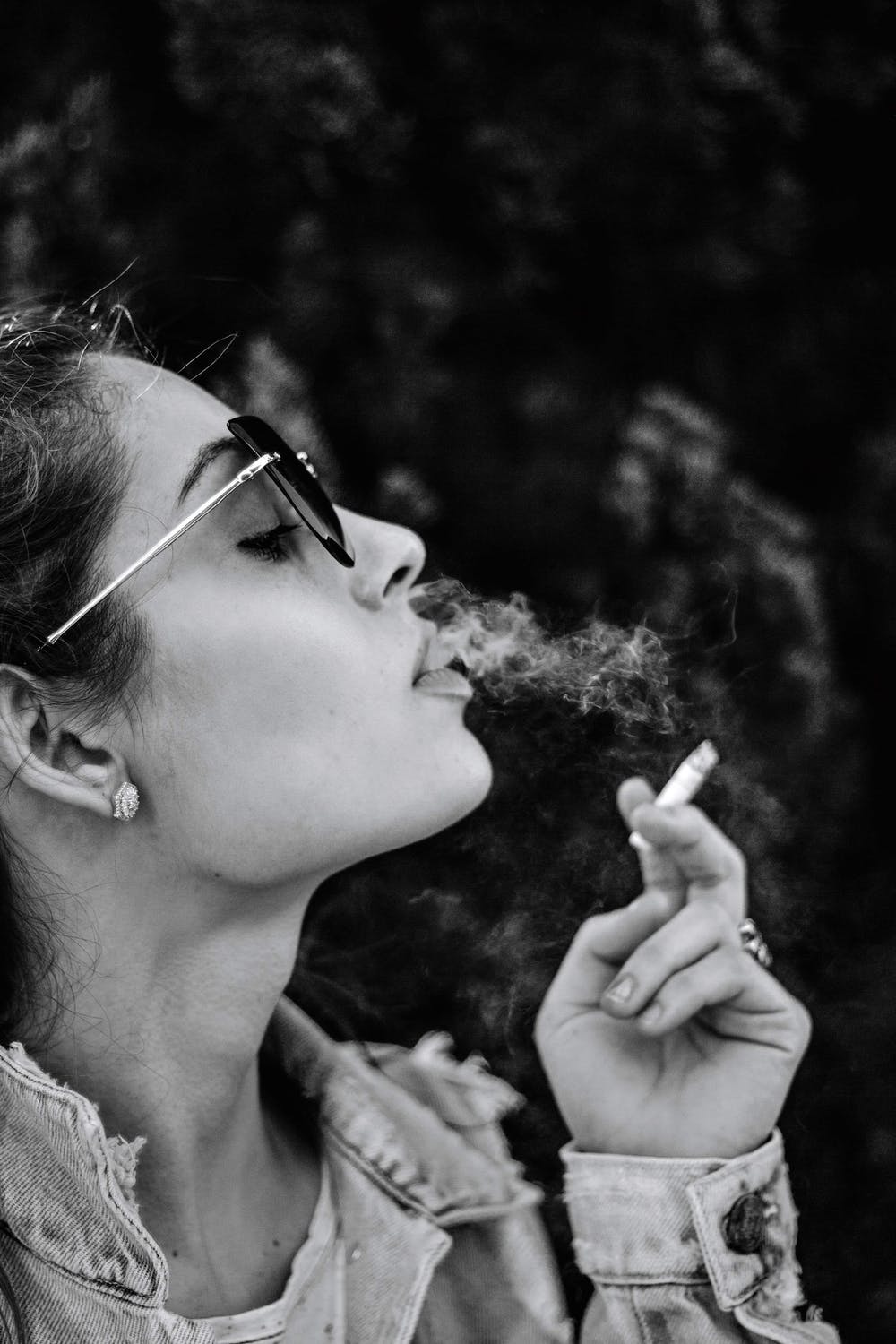 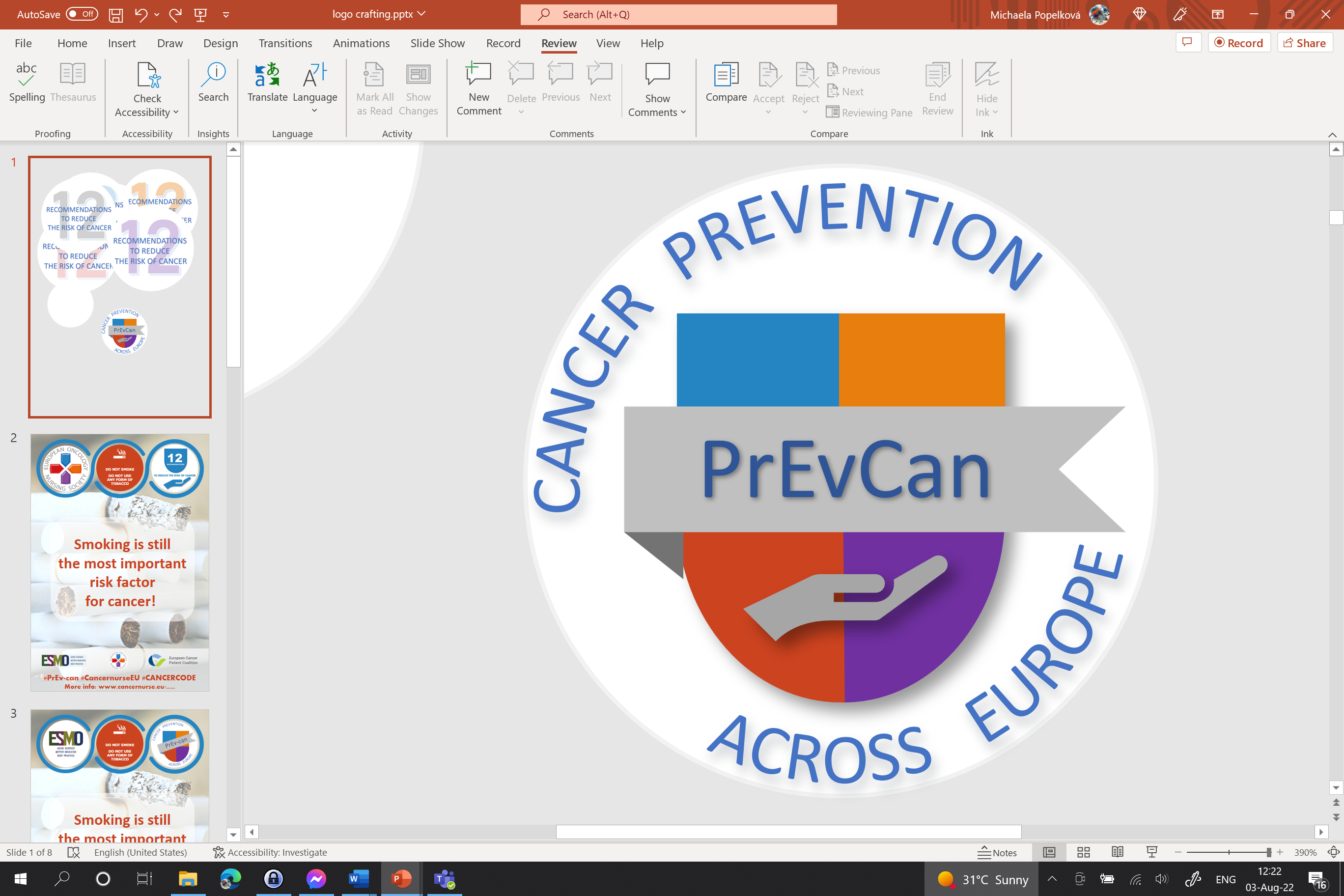 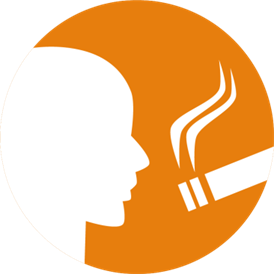 Zde vložte logo své organizace
UDRŽUJTE DOMA NEKUŘÁCKÉ PROSTŘEDÍ
C
PODPORUJTE NEKUŘÁCKOU POLITIKU NA SVÉM PRACOVIŠTI
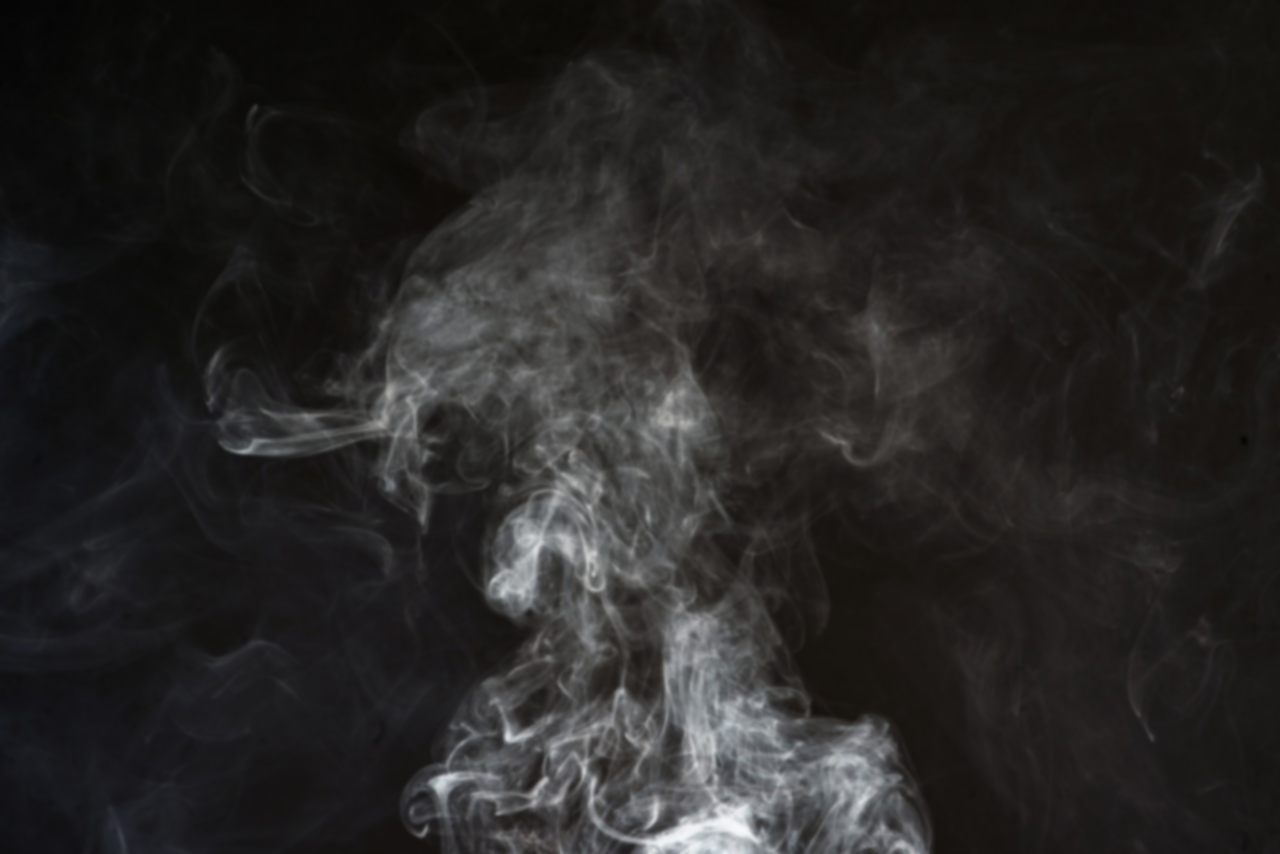 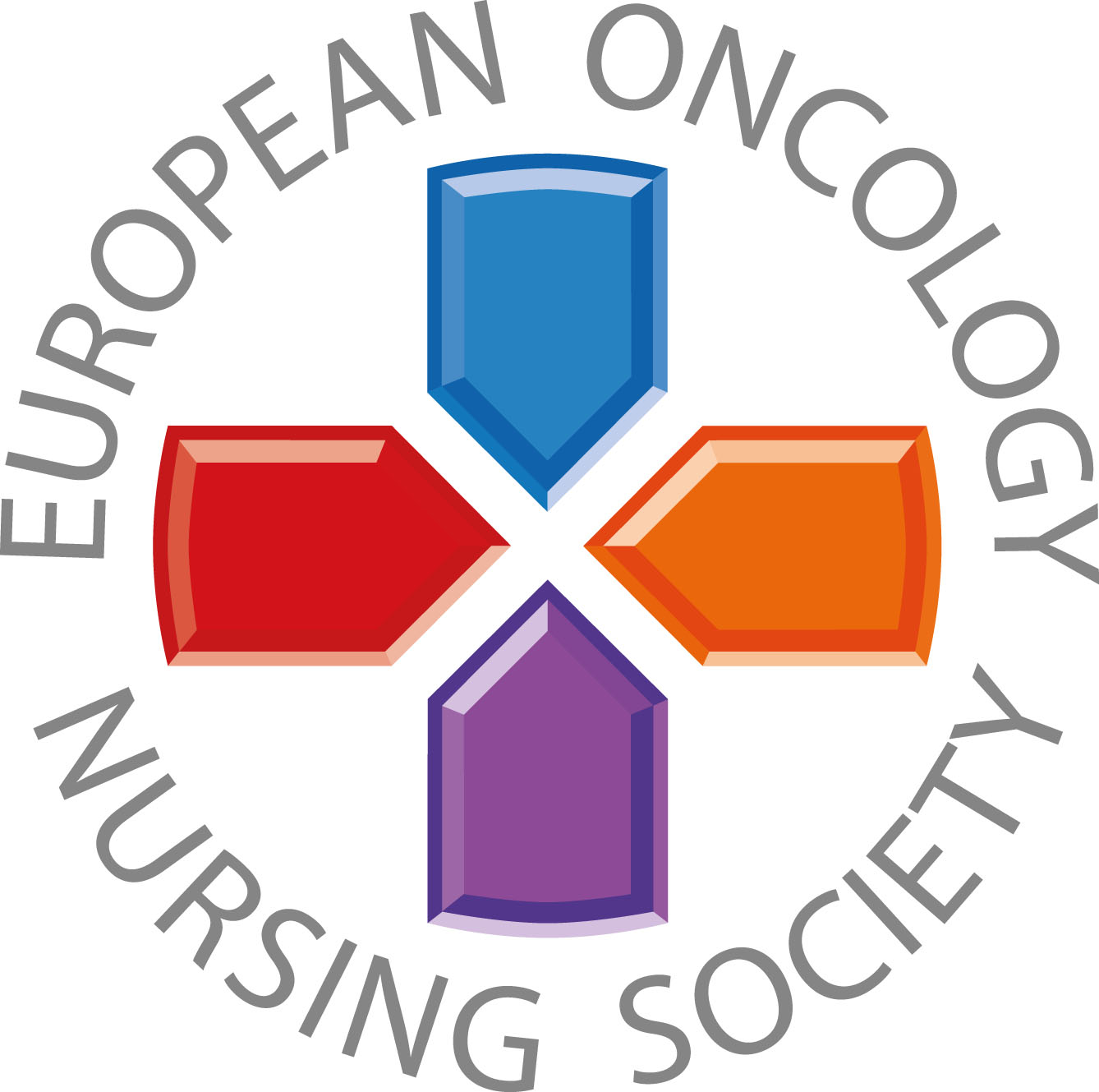 Vložte své foto
Vaše sdělení
#PrEvCan #CANCERCODE
Kampaň PrEvCan© byla iniciována EONS a je realizována za podpory klíčového partnera kampaně, ESMO. Více informací: www.cancernurse.eu/prevcan
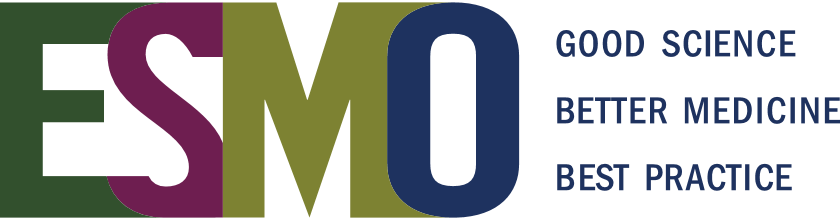